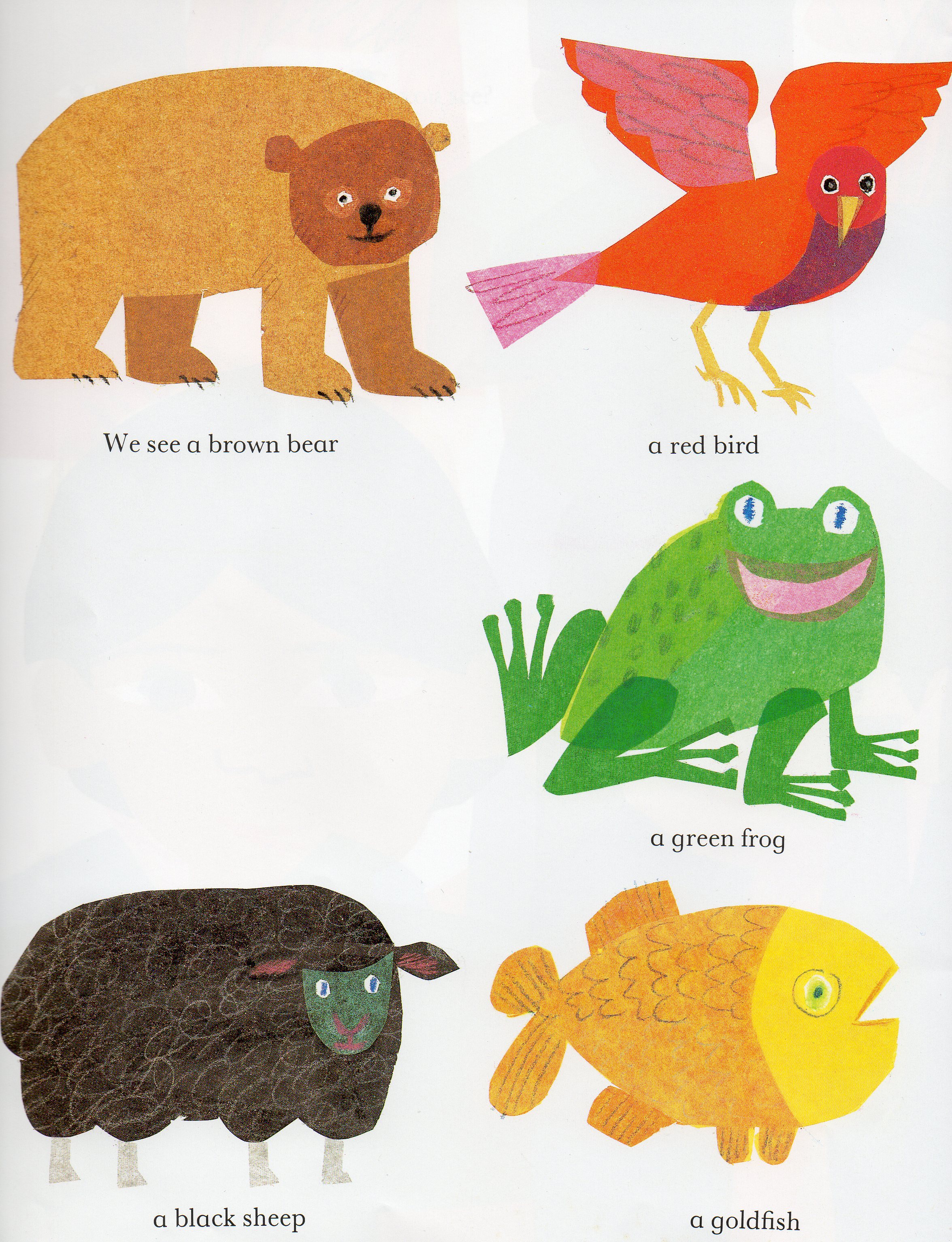 Oso marrón, Oso marrón,¿Qué puedes ver?
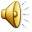 [Speaker Notes: Unknown sources]
¡Puedo ver un pájaro rojo!No puede ser!
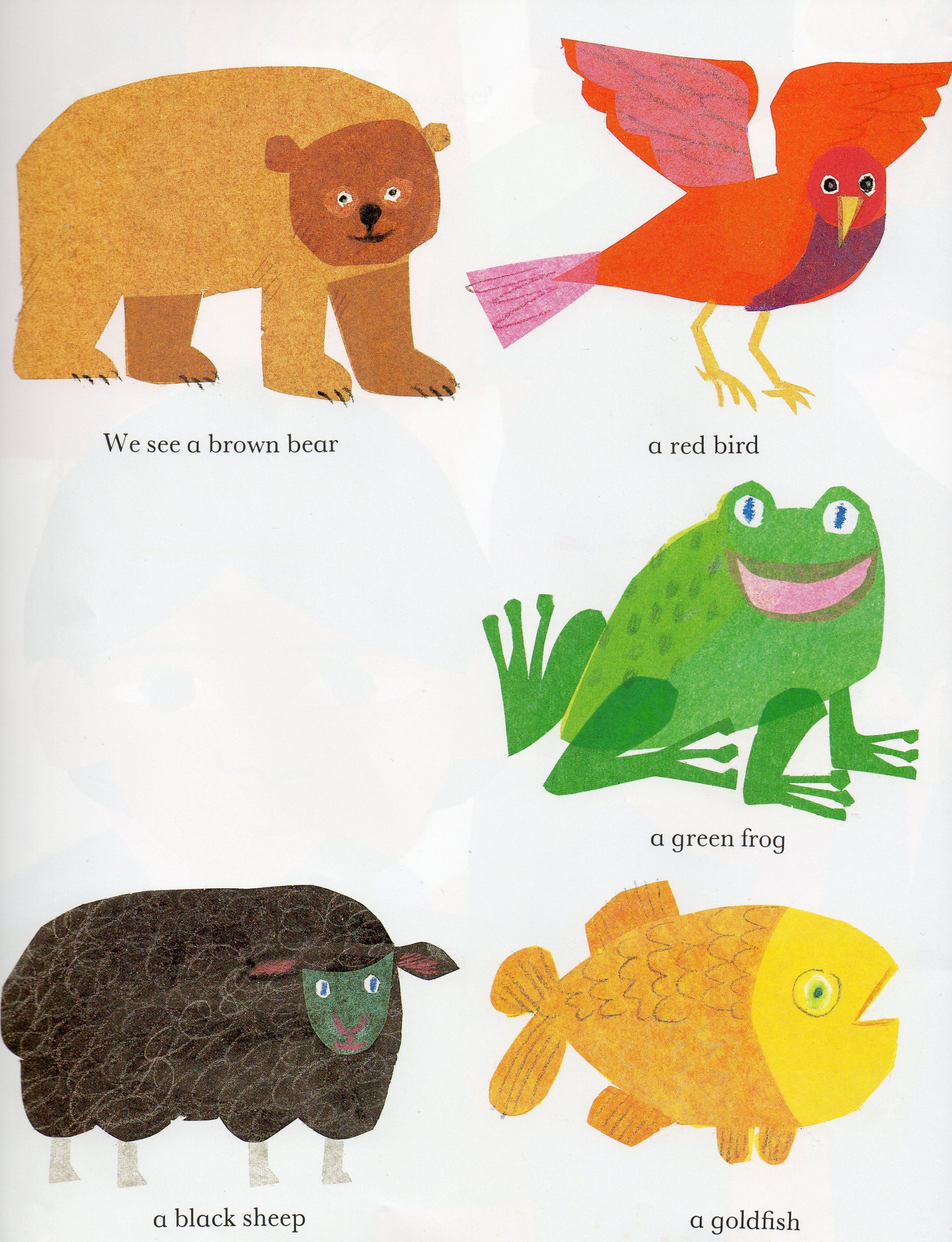 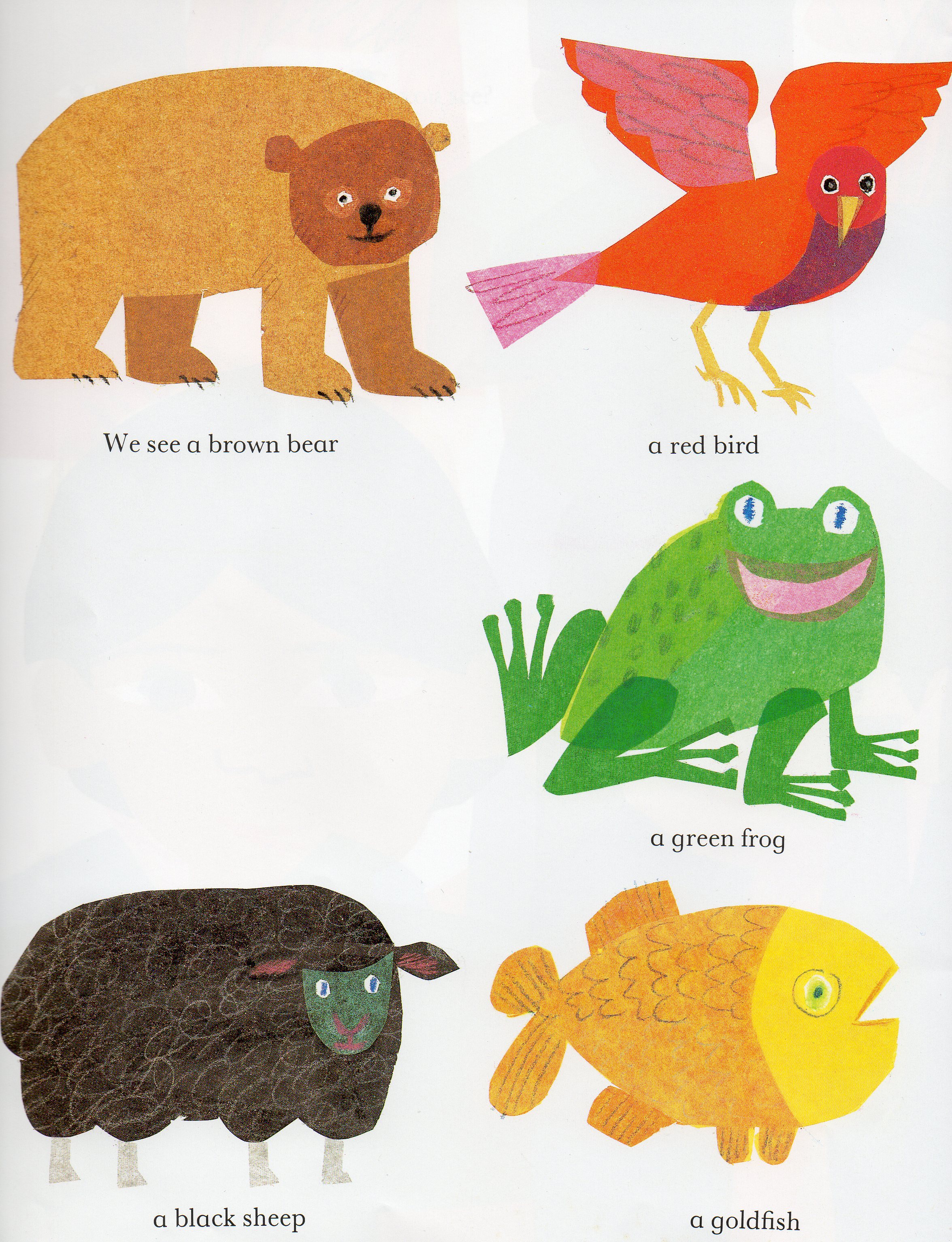 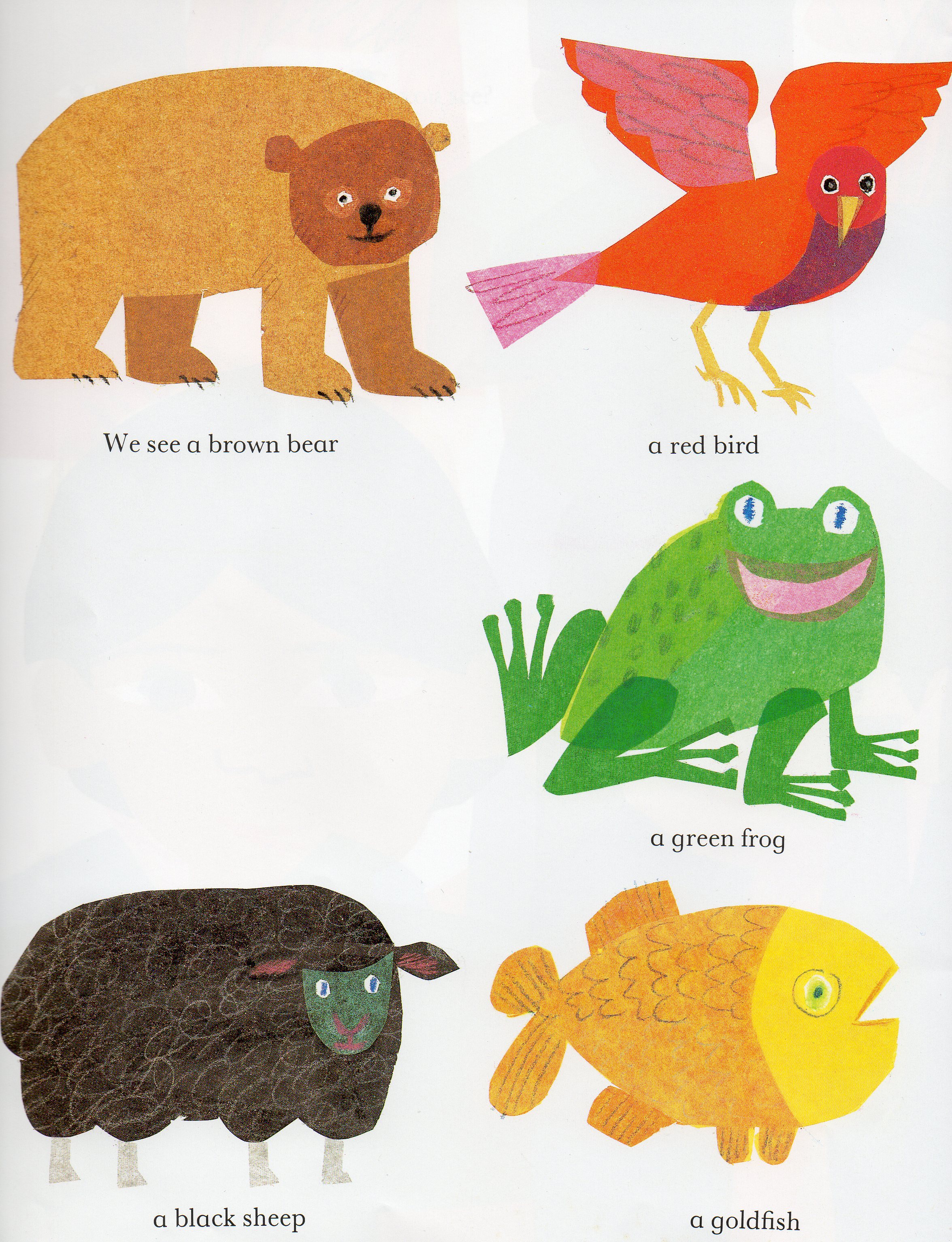 Pájaro rojo,Pájaro rojo,¿Qué puedes ver?
¡Puedo ver un pato amarillo!No puede ser!
amarillo
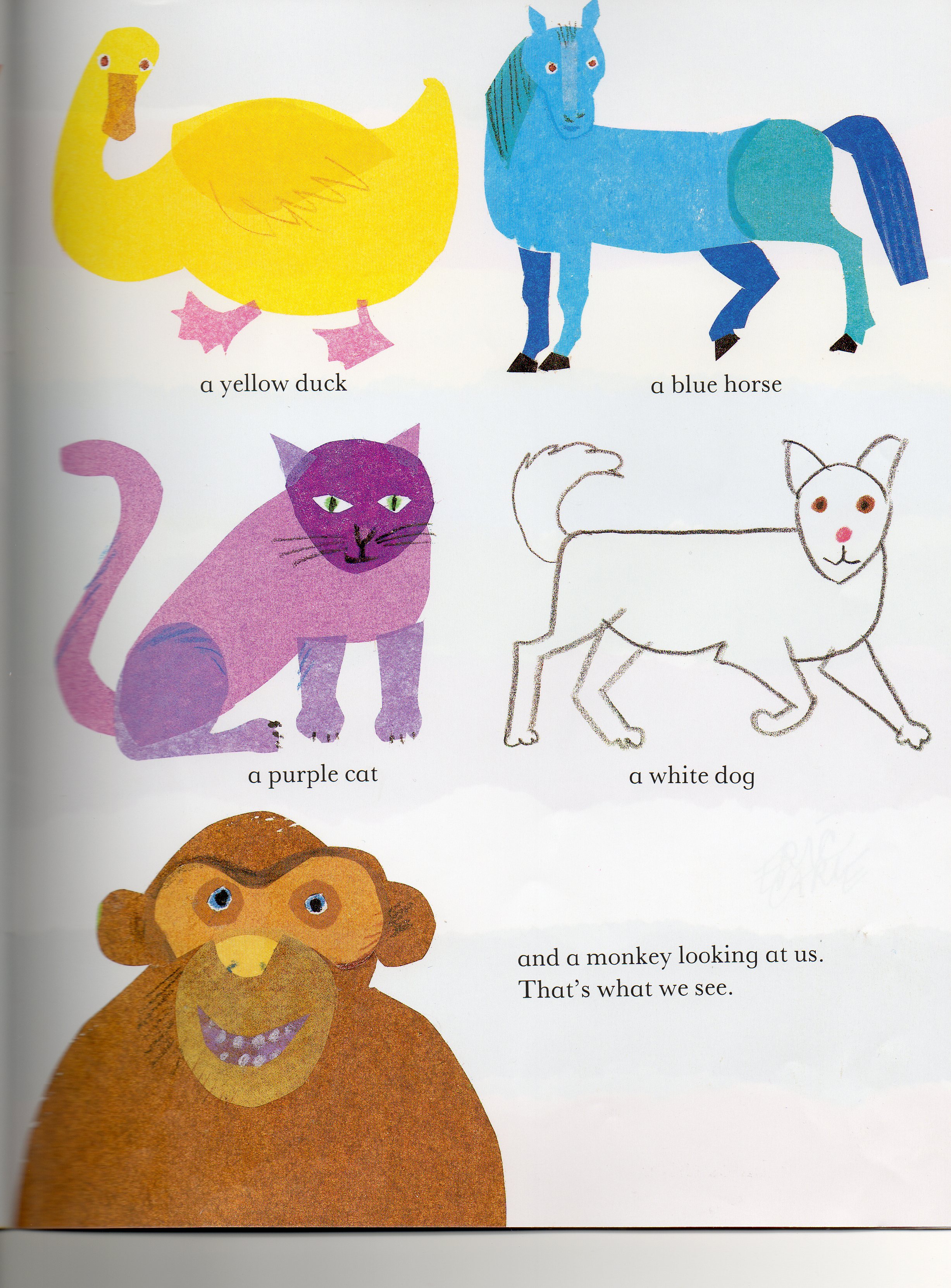 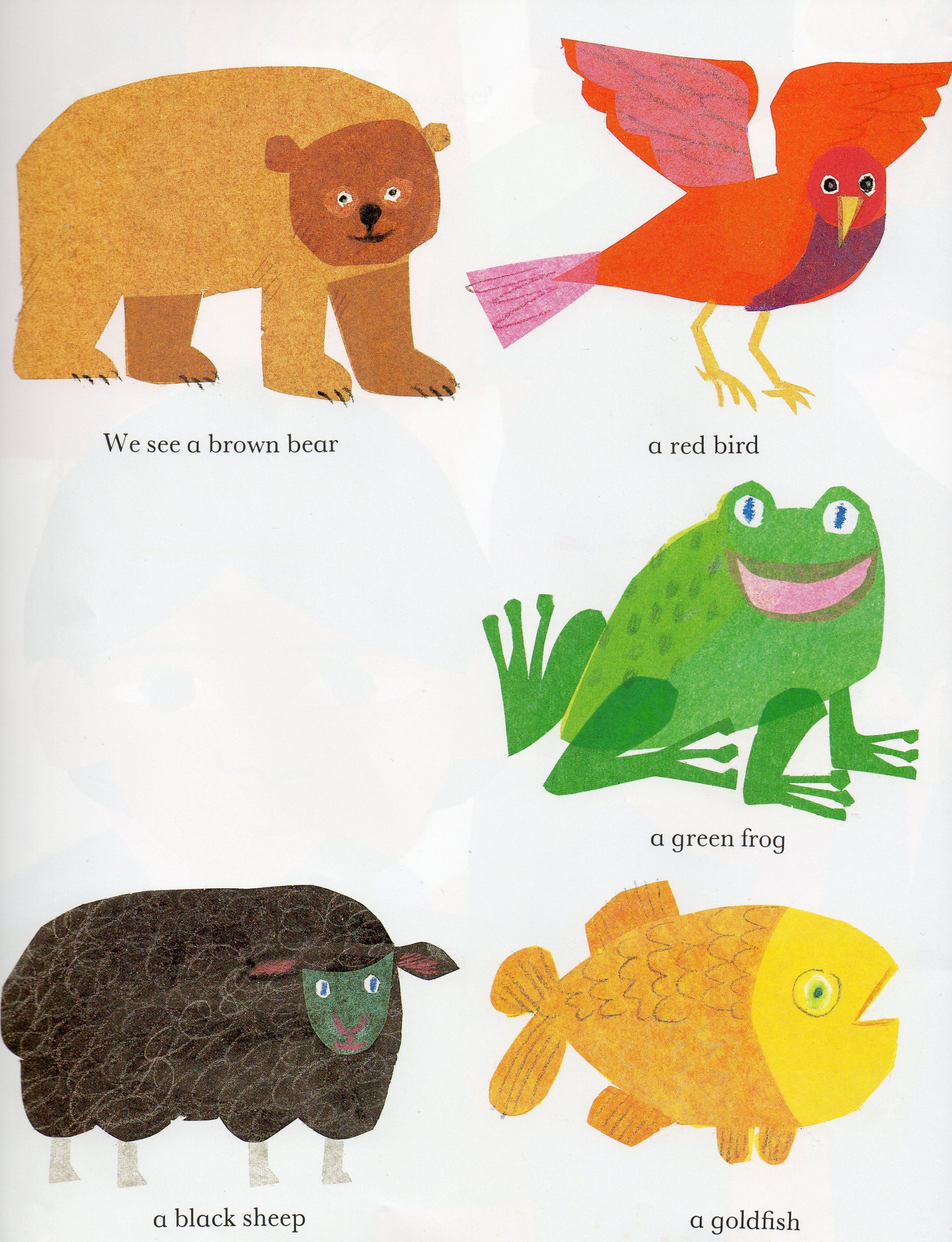 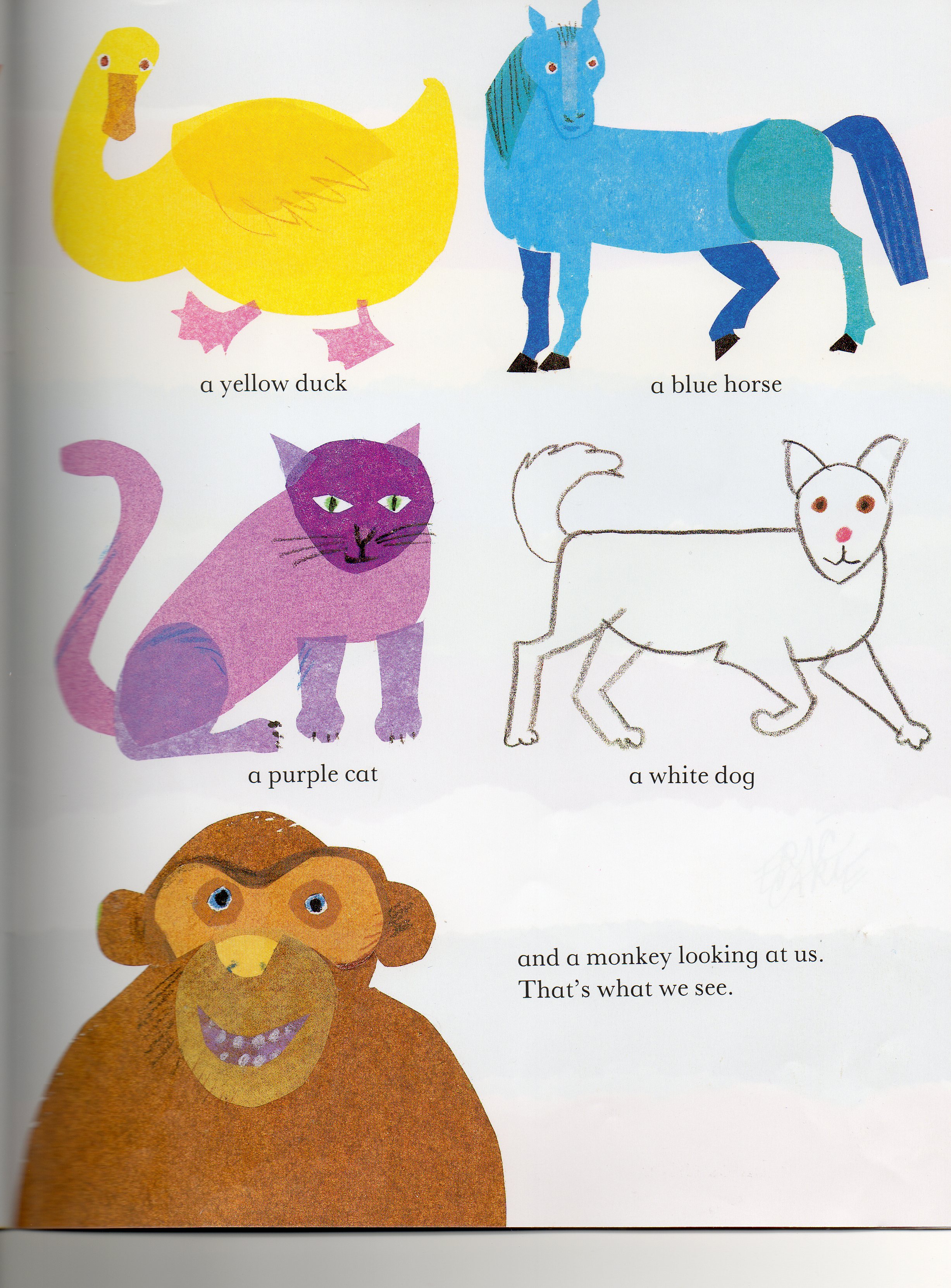 Pato amarillo,
Pato amarillo,¿Qué puedes ver?
¡Puedo ver un caballo azul!¡No puede ser!
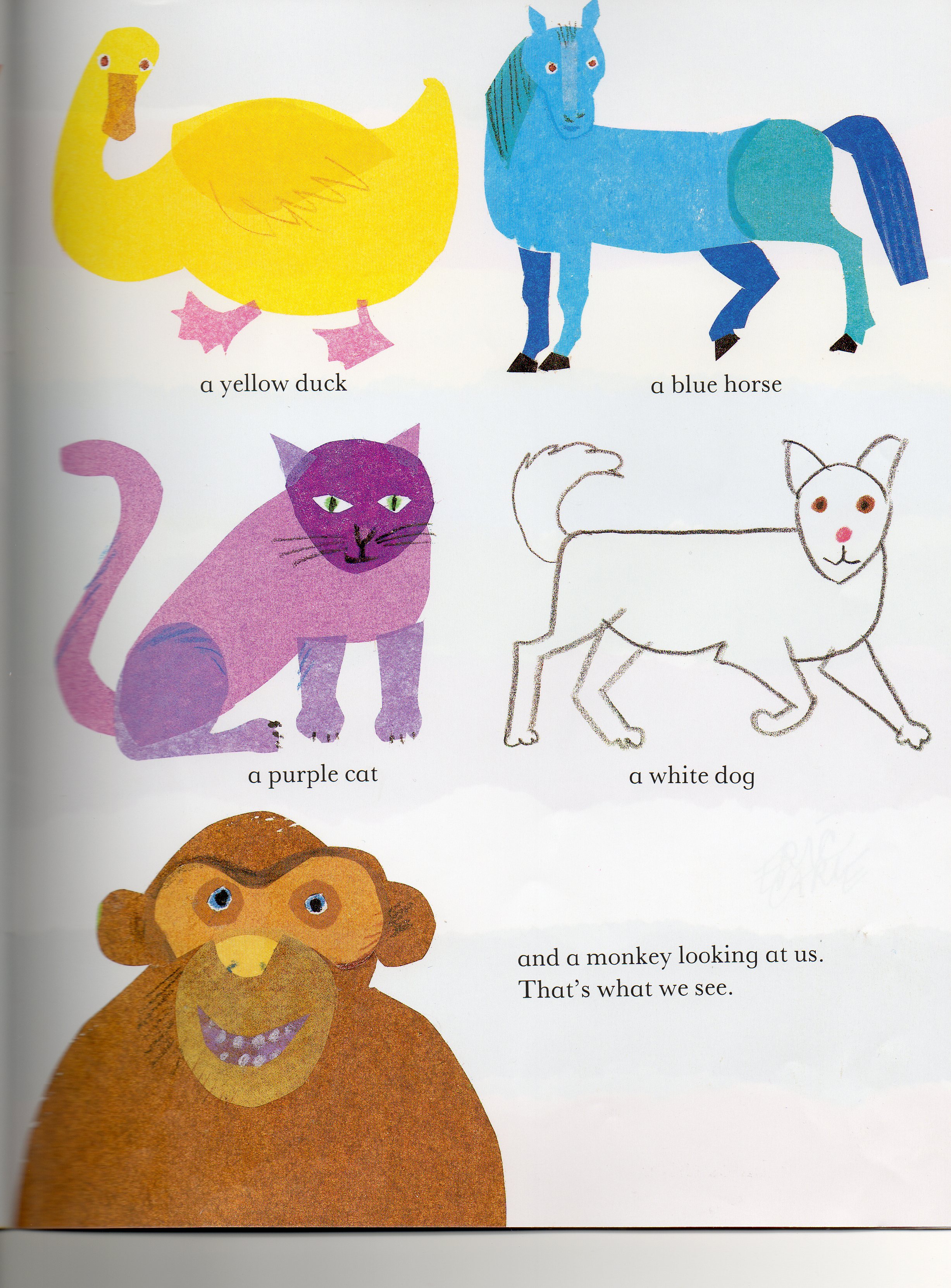 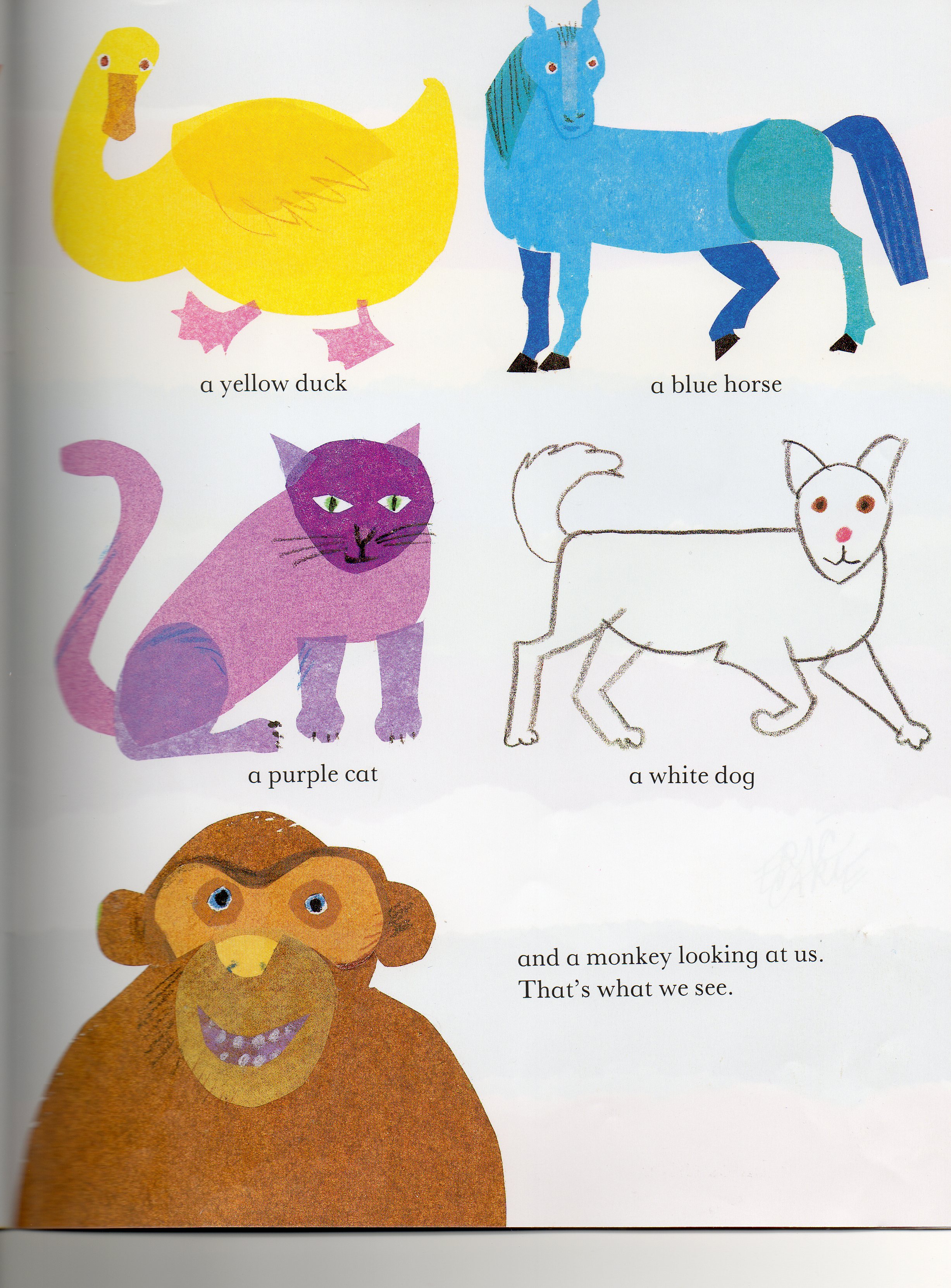 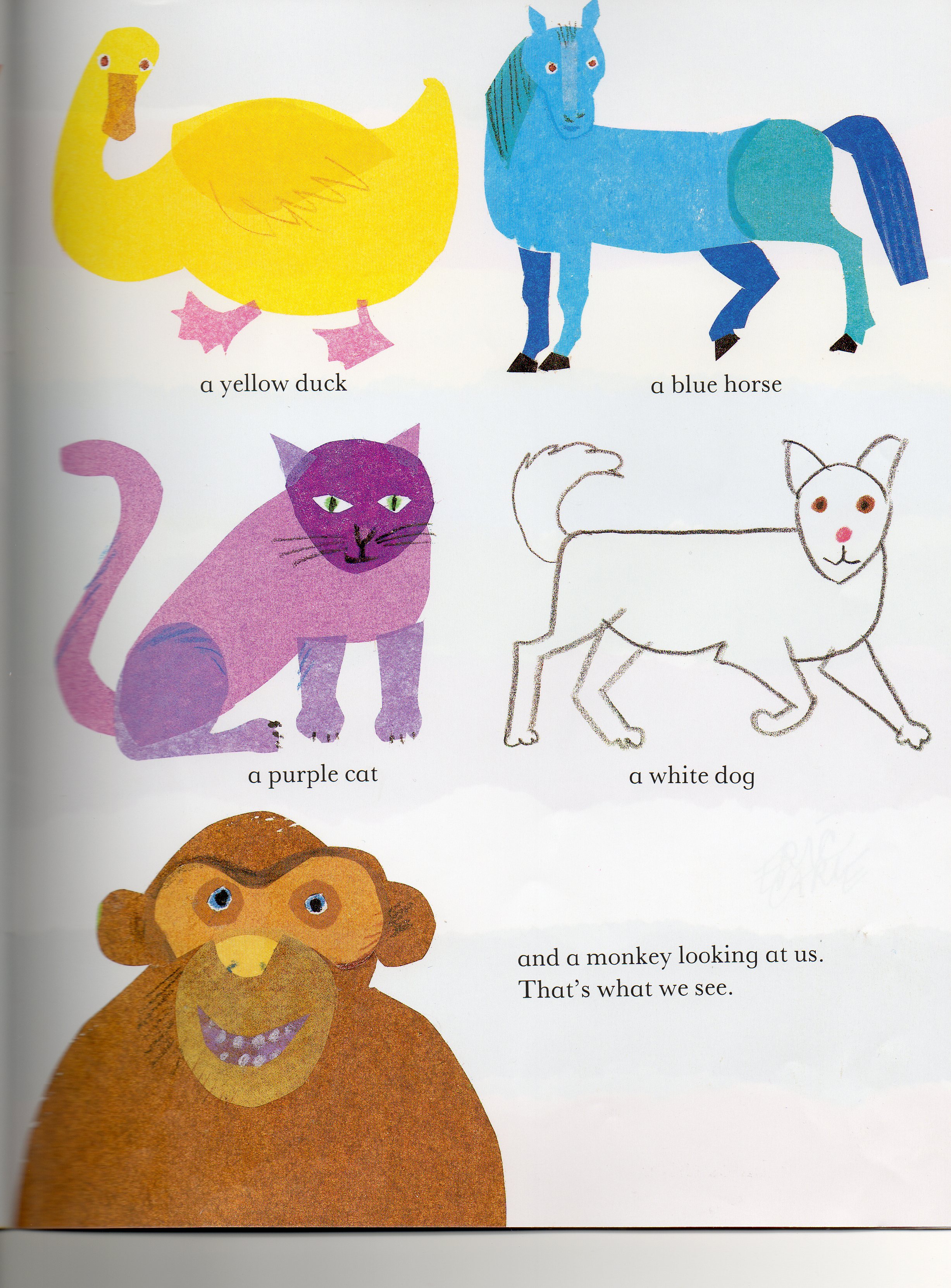 Caballo azul, 
caballo azul,¿Qué puedes ver?
¡Puedo ver una rana verde!
¡No puede ser!
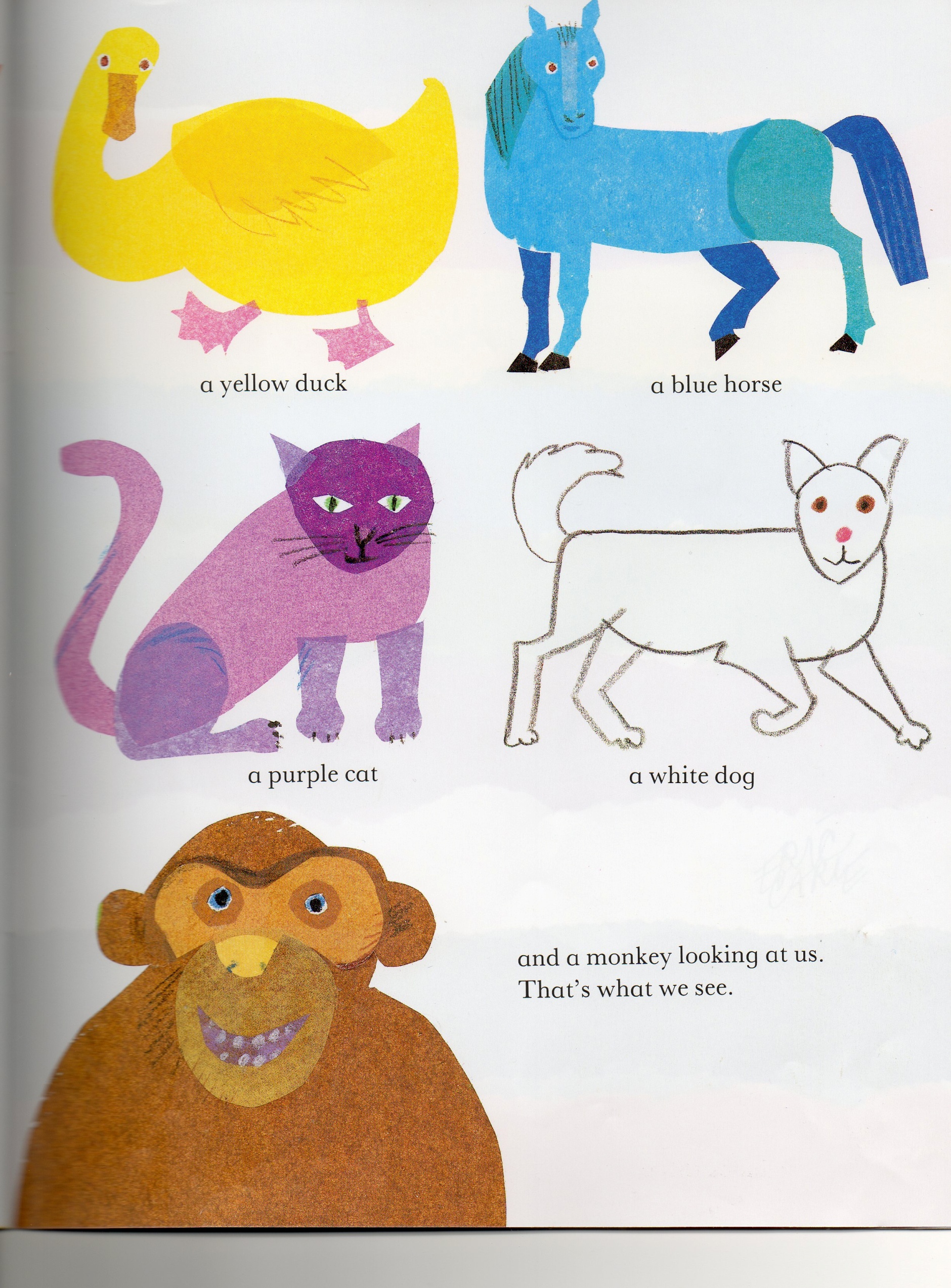 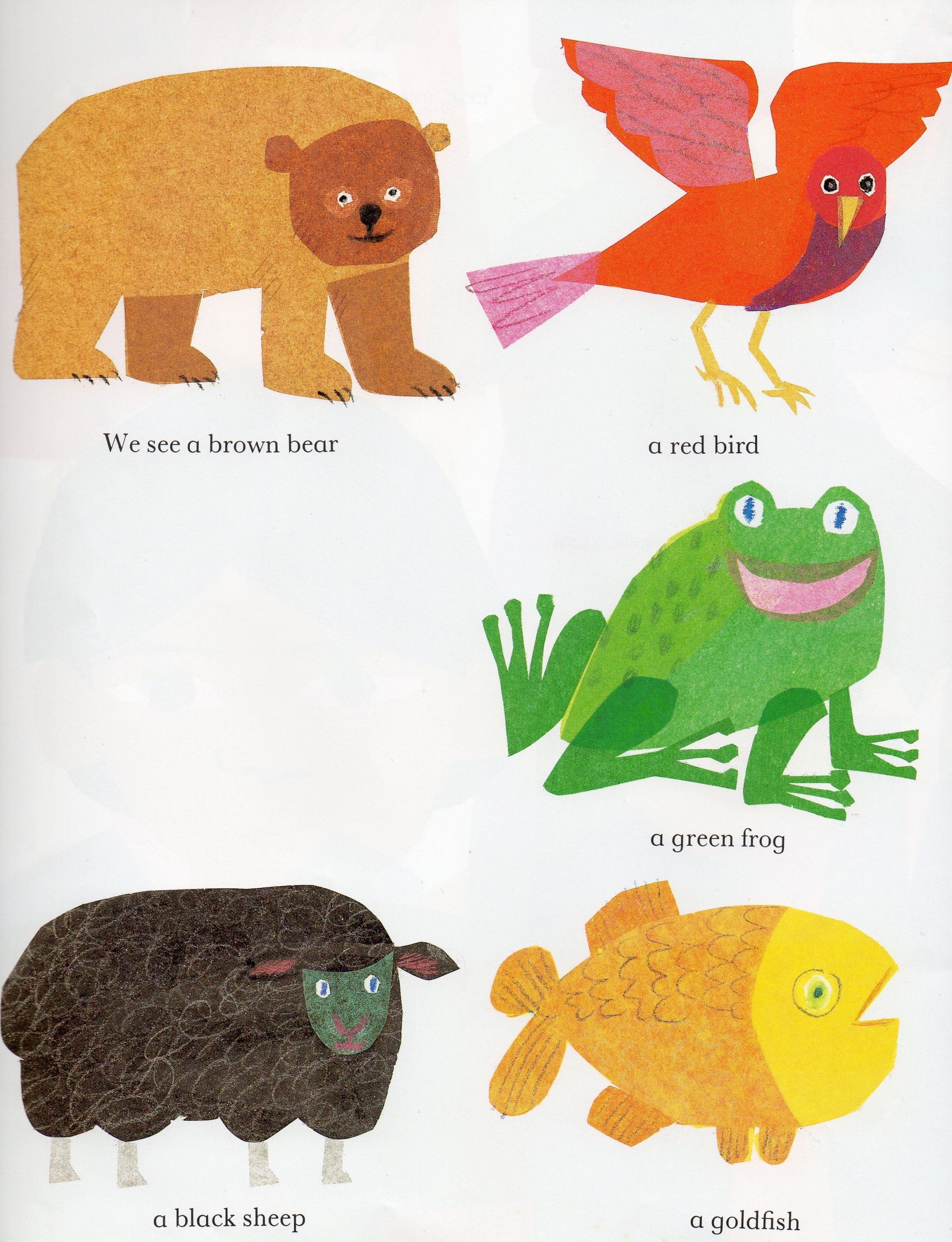 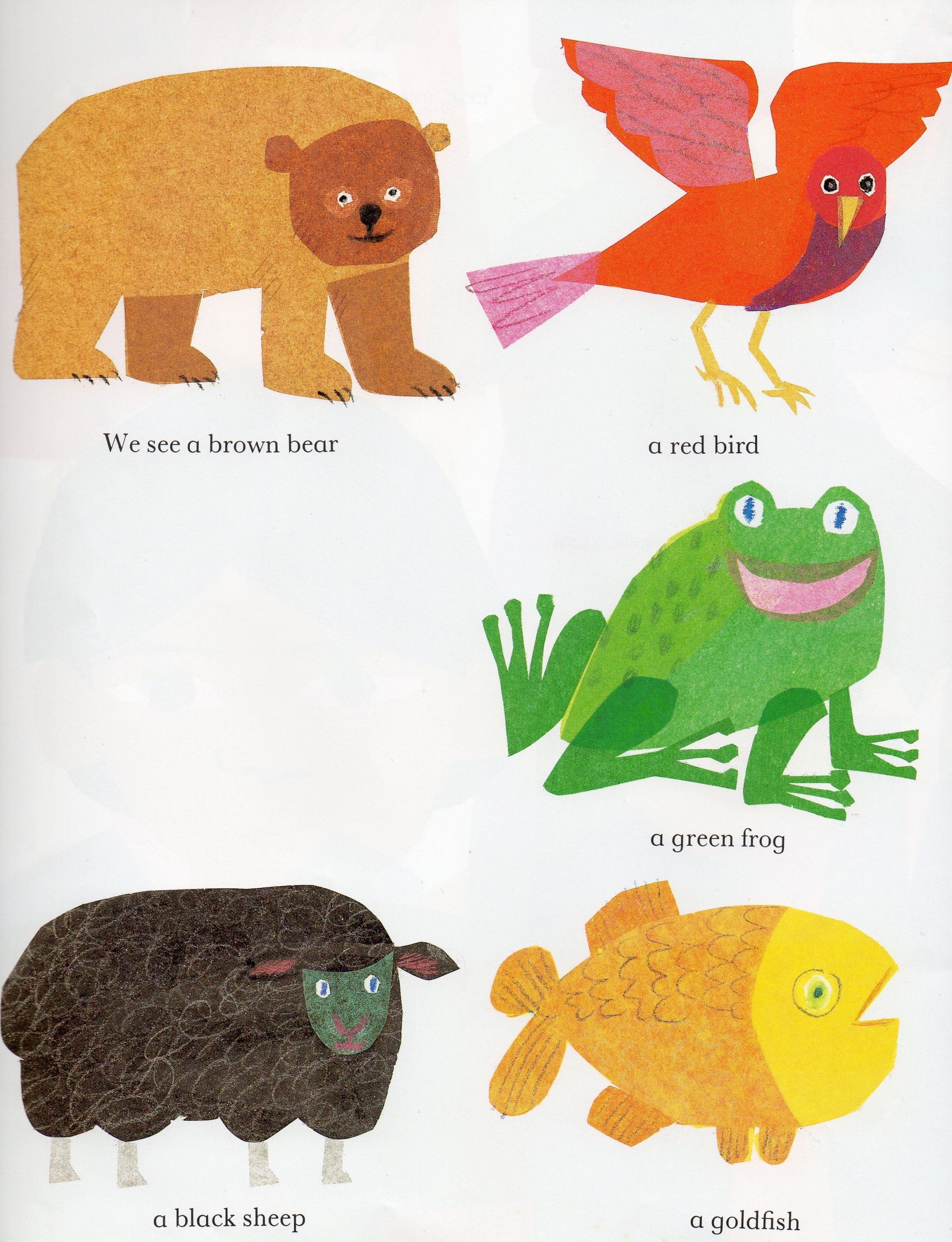 Rana verde,
Rana verde,¿Qué puedes ver?
¡Puedo ver un gato morado!
¡No puede ser!
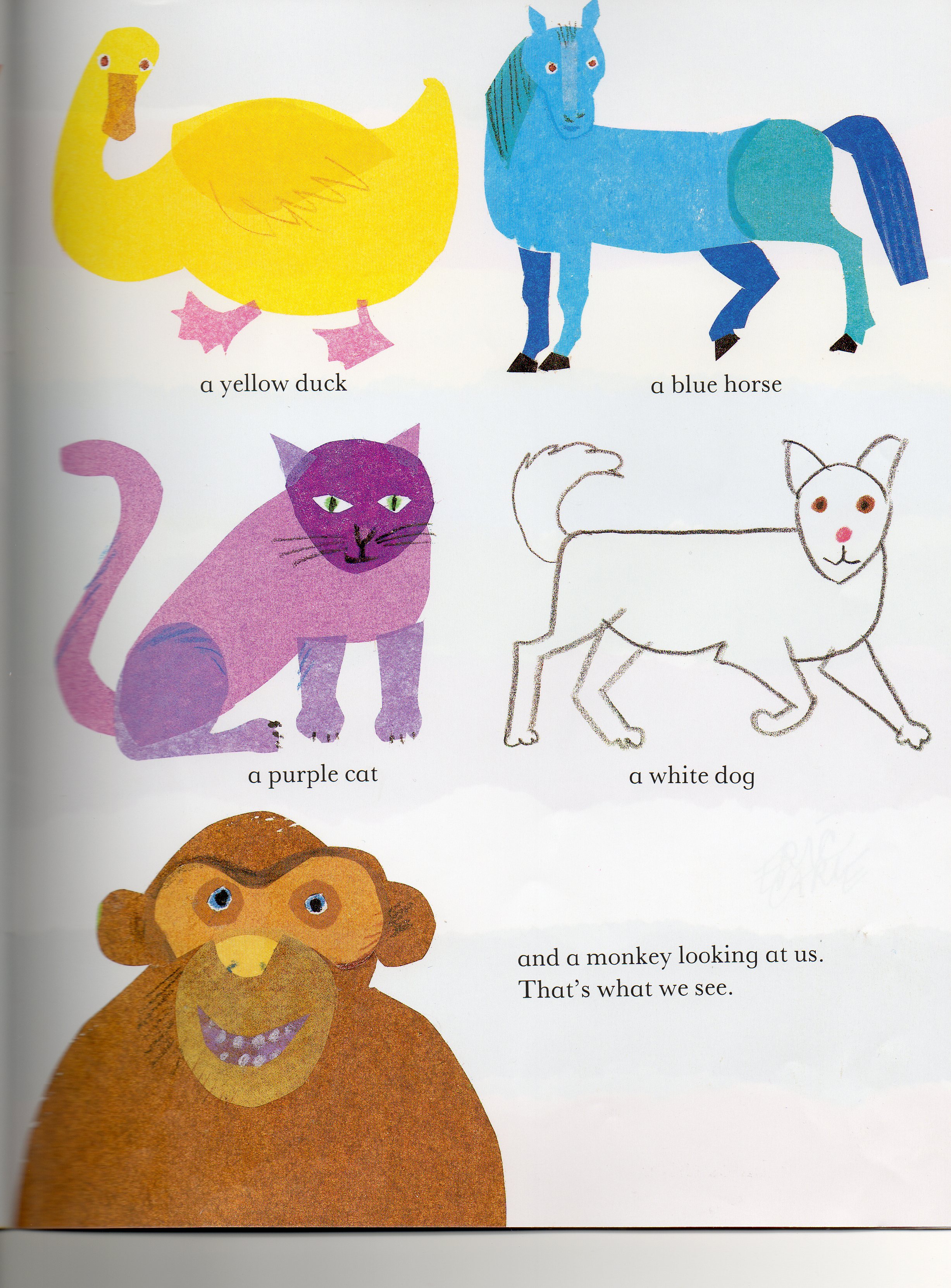 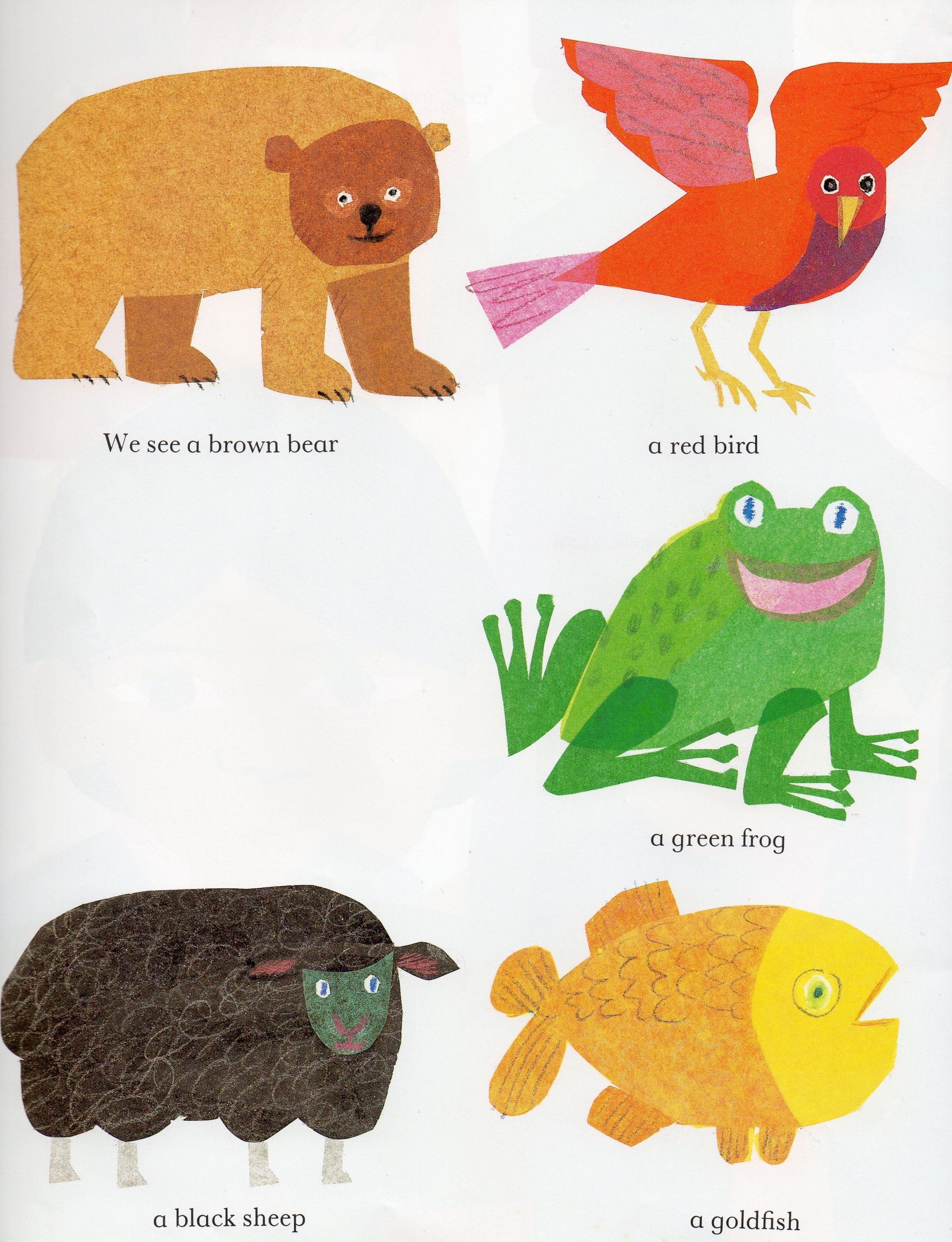 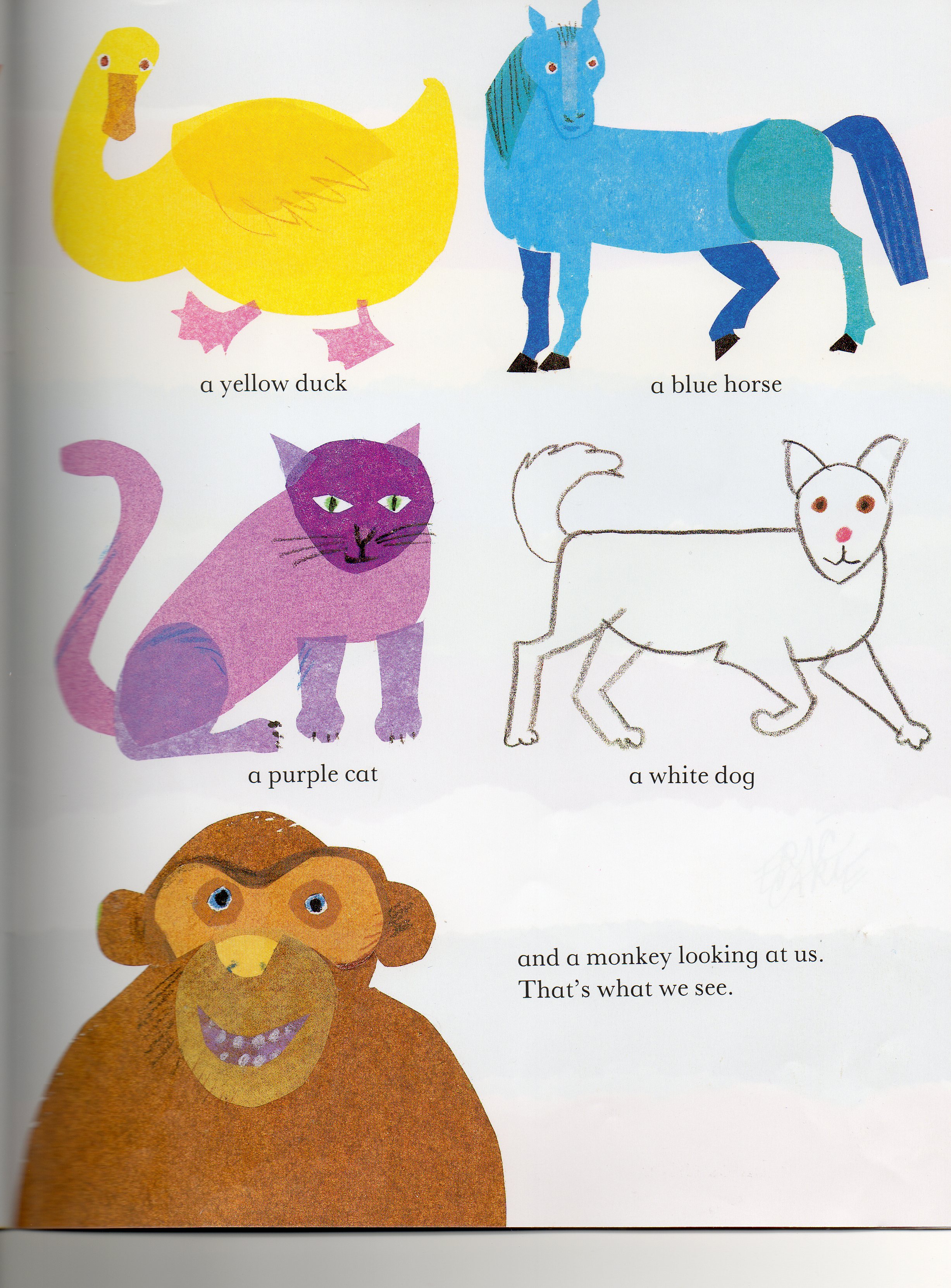 Gato morado,
Gato morado,
¿Qué puedes ver?
¡Puedo ver un perro blanco!
¡No puede ser!
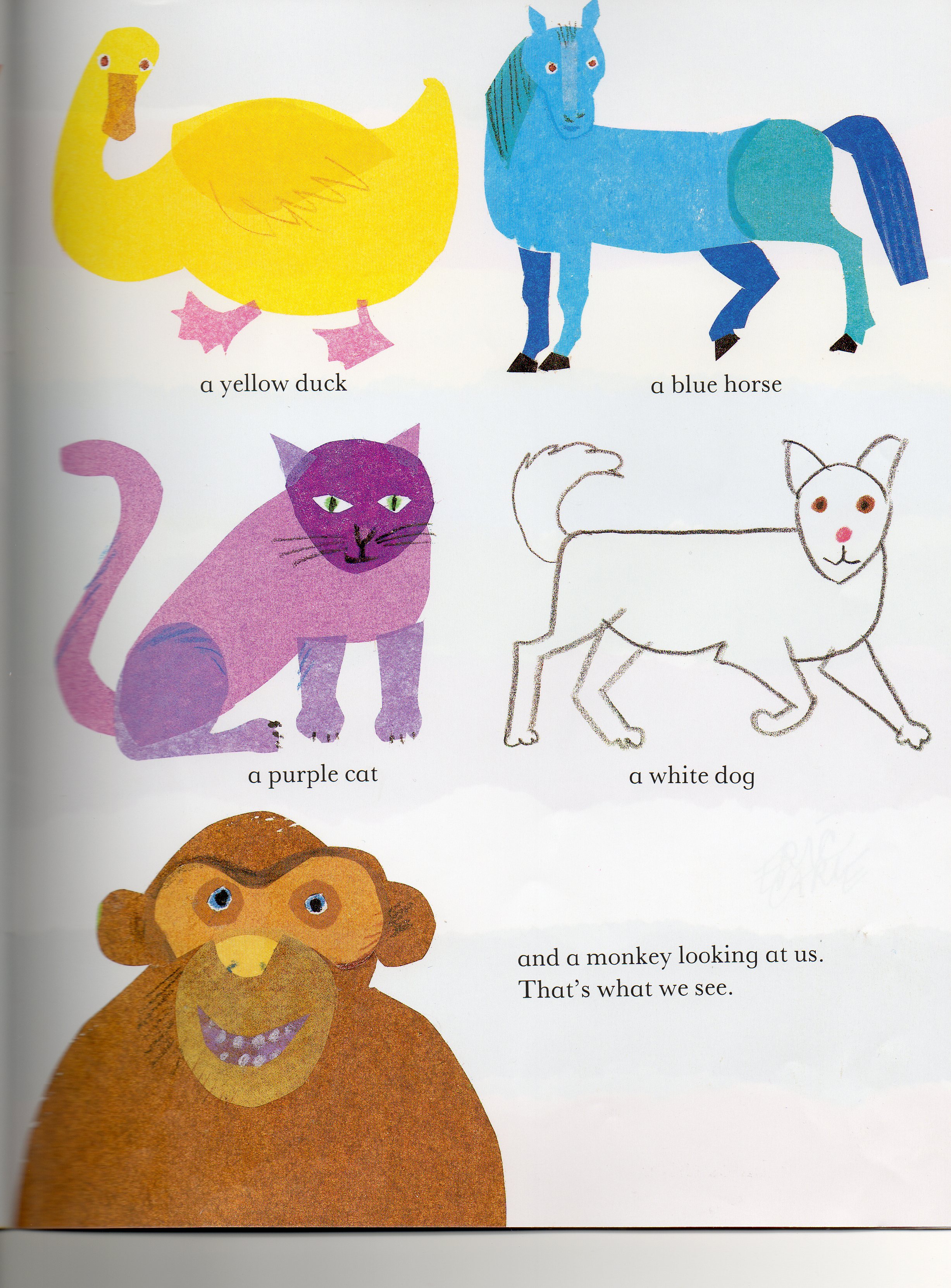 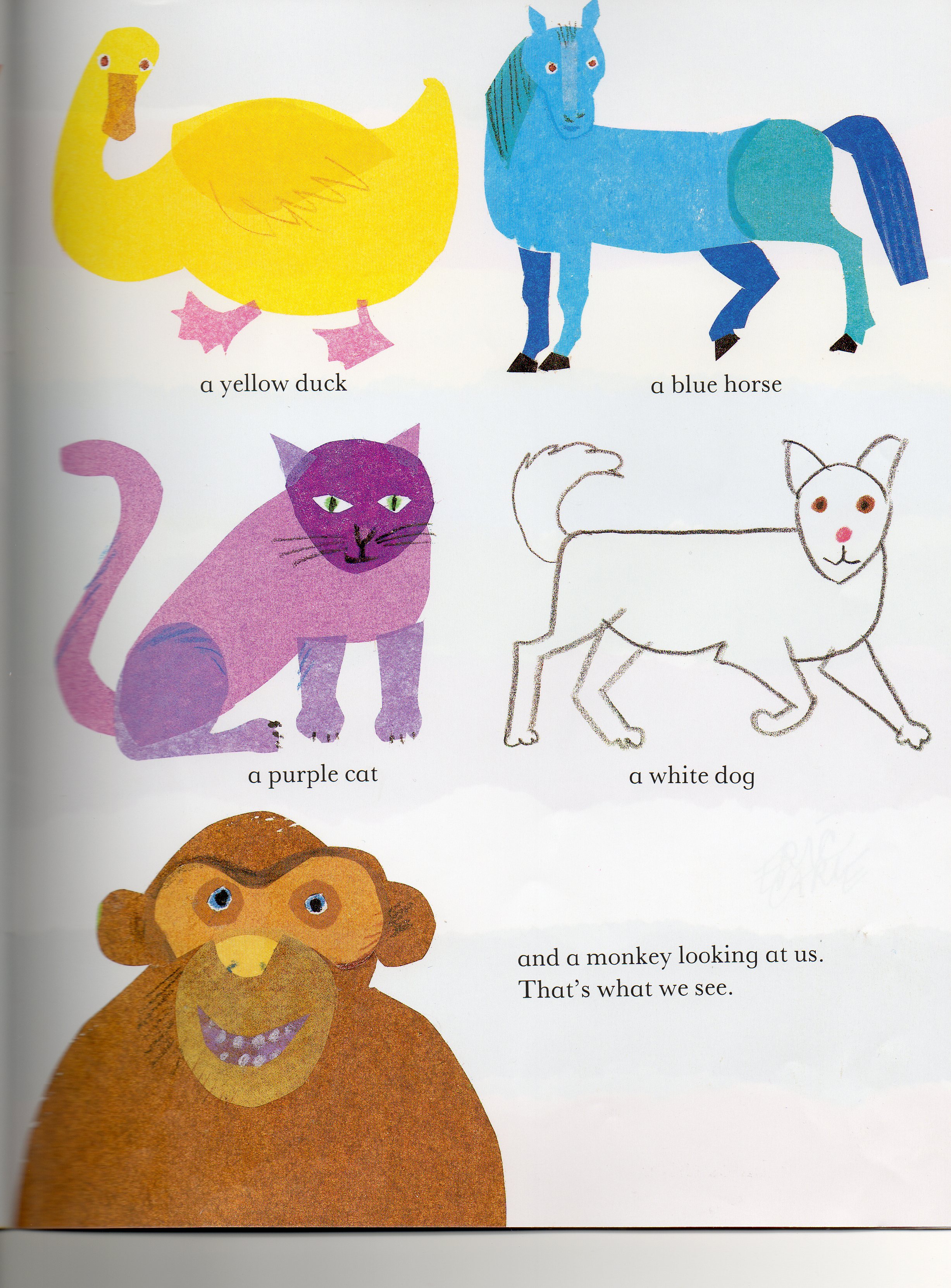 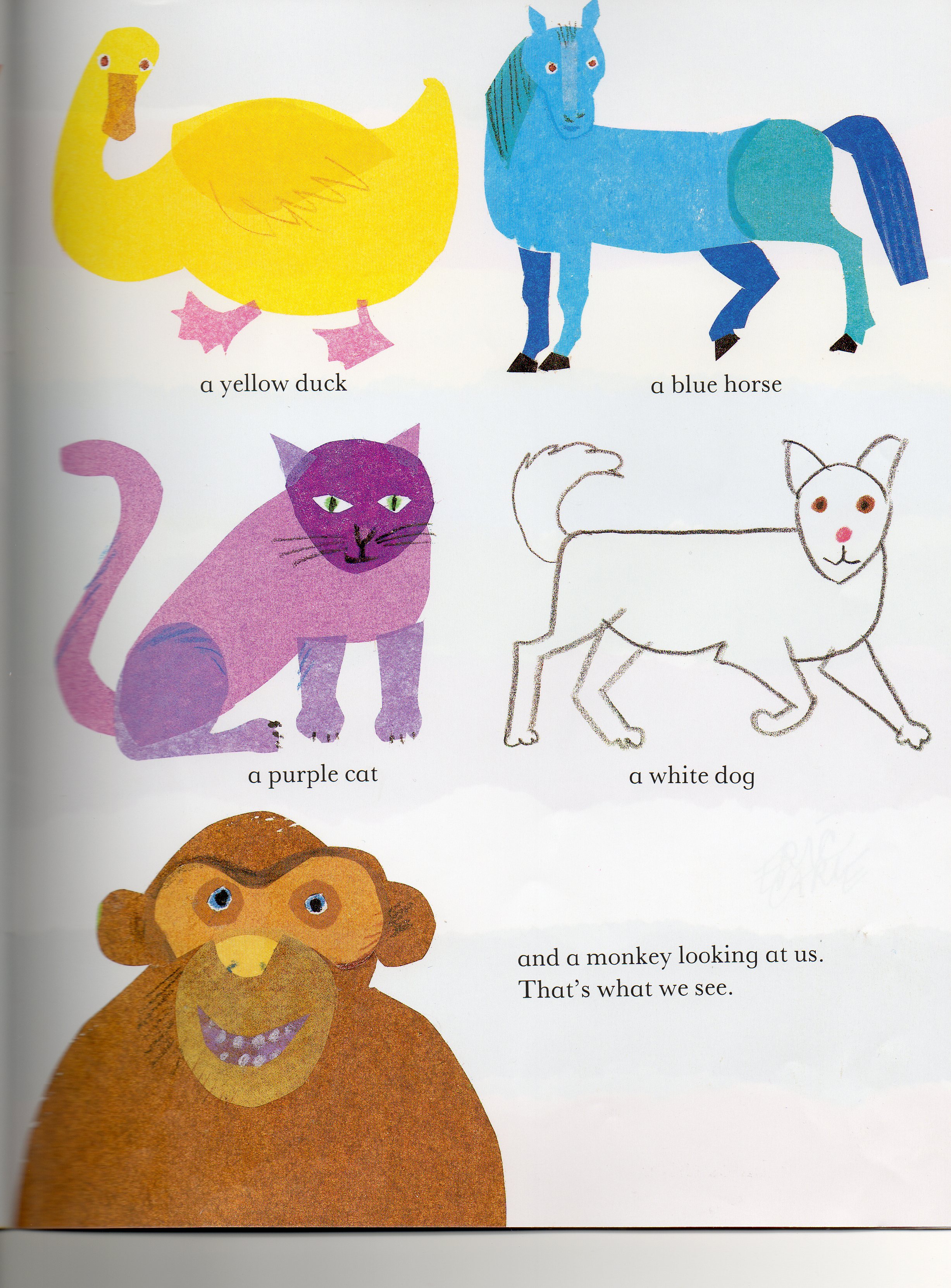 Perro blanco,
Perro blanco,
¿Qué puedes ver?
¡Puedo ver una oveja negra!
¡No puede ser!
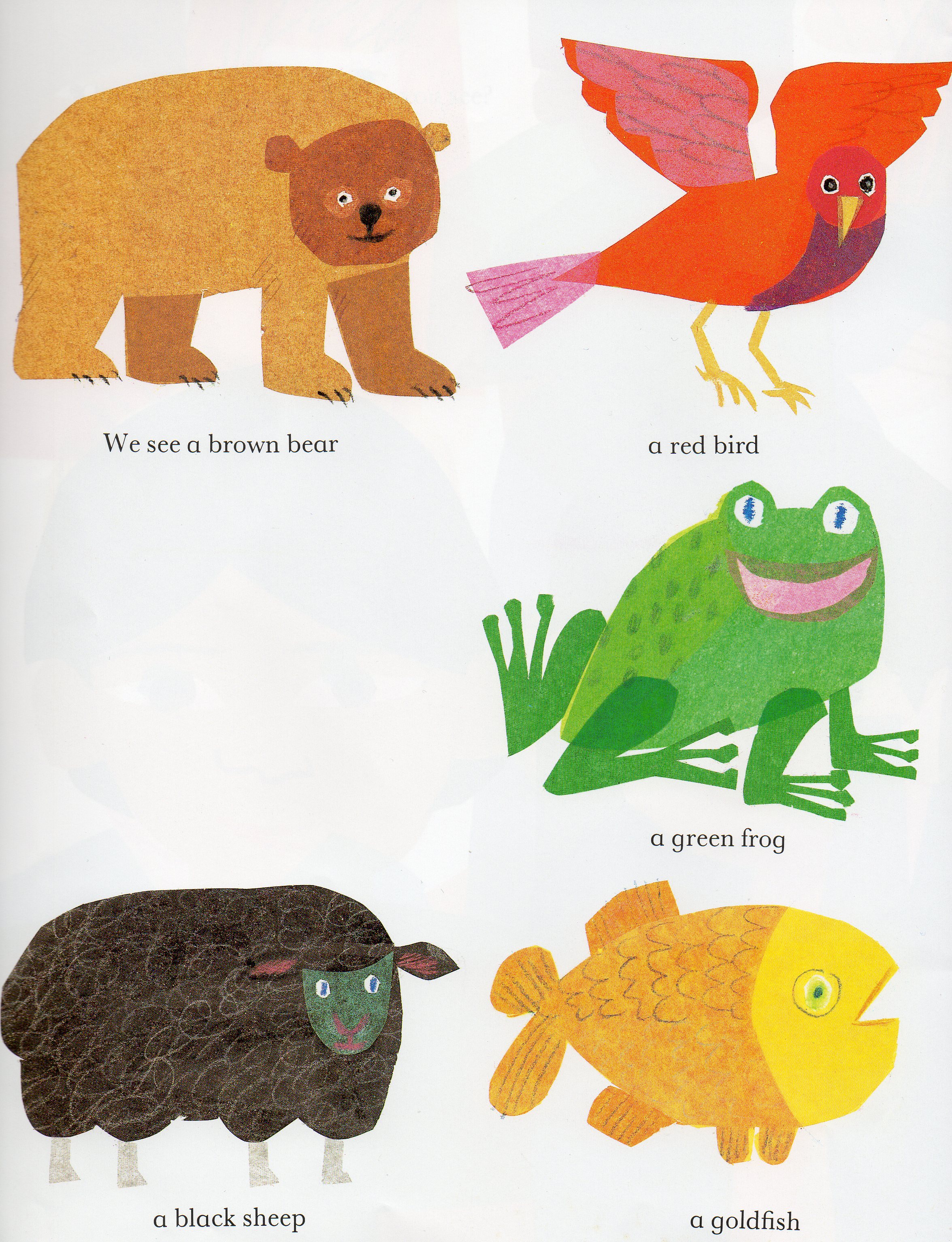 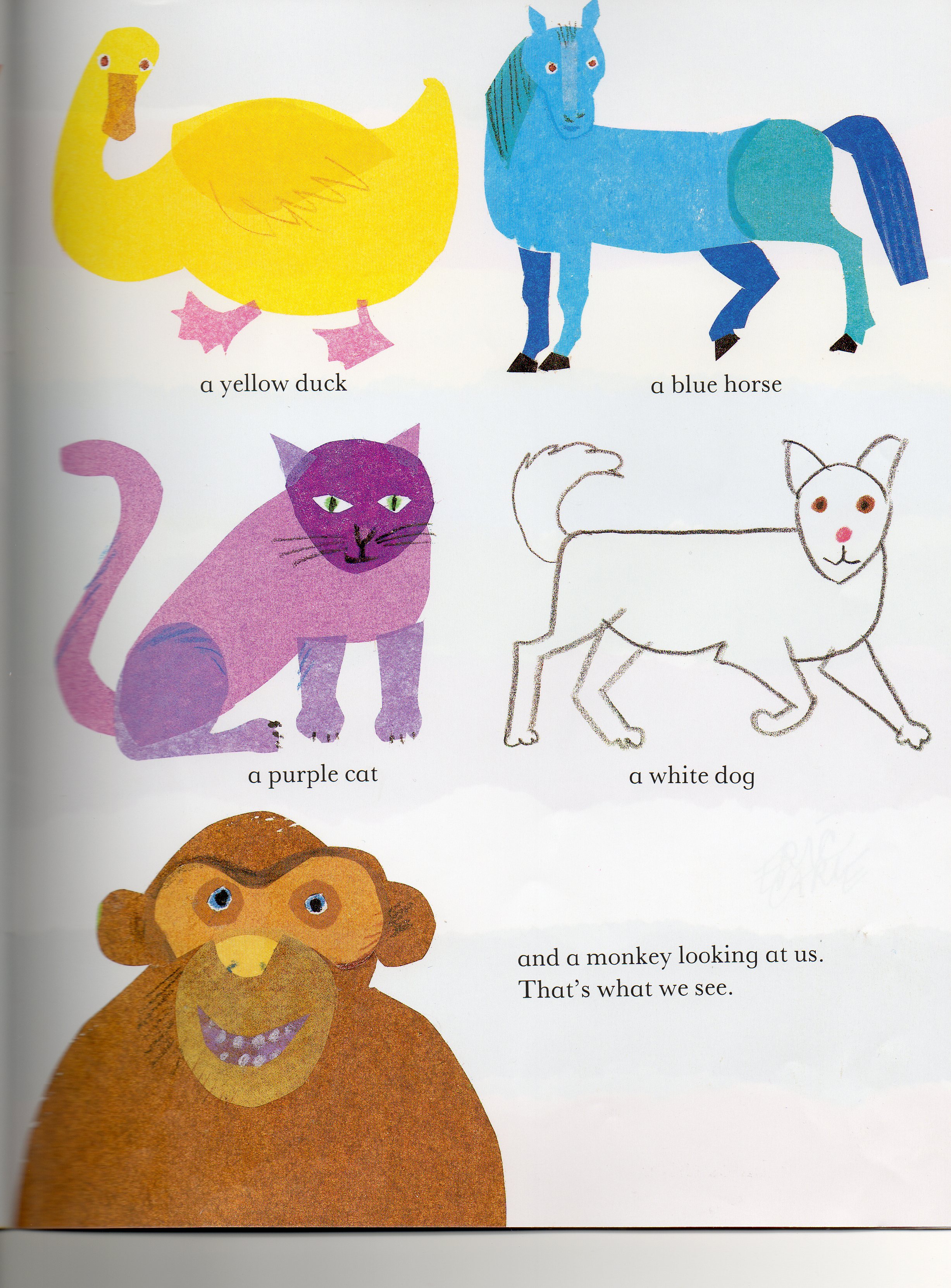 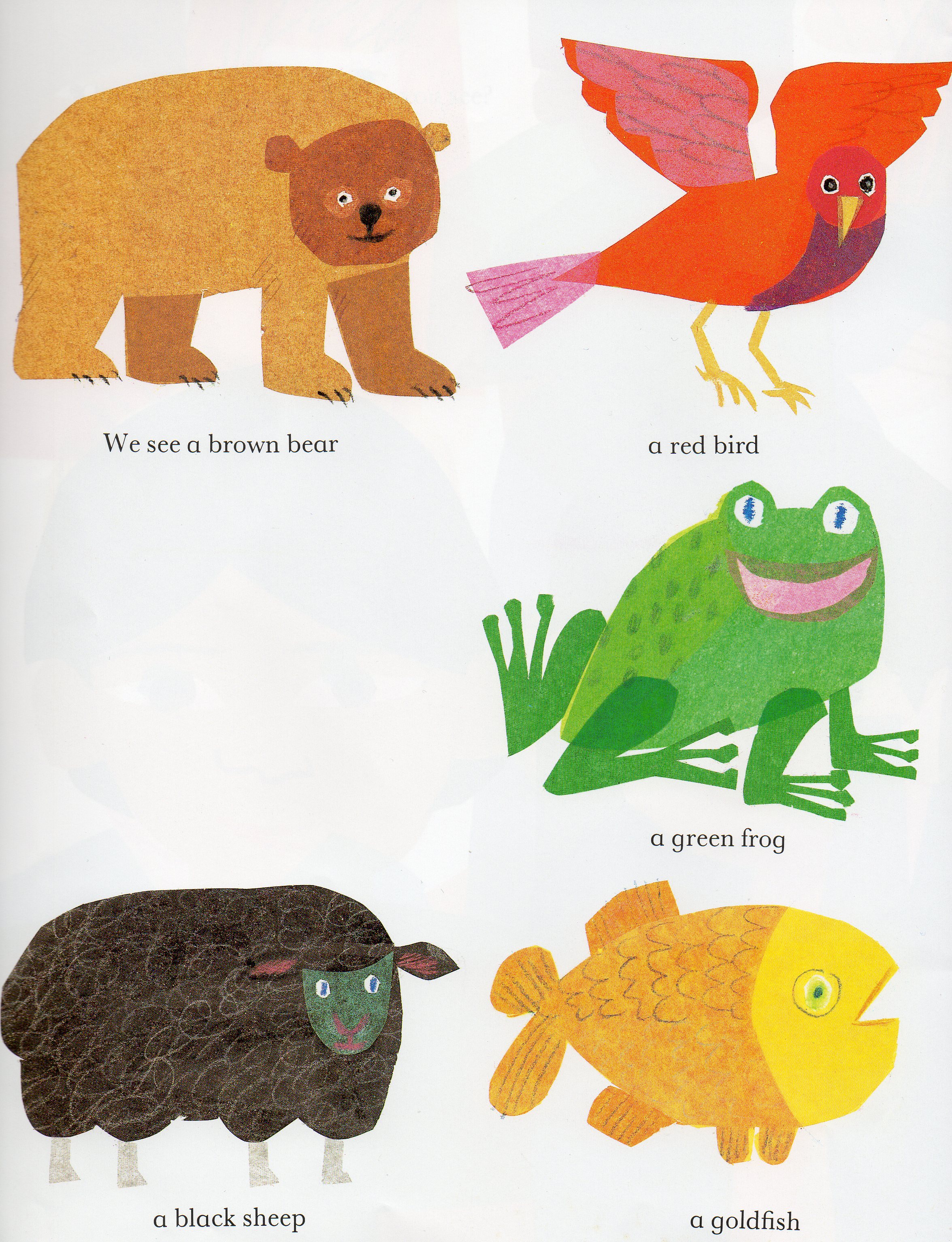 Oveja negra.
Oveja negra,

¿Qué puedes ver?
¡Puedo ver un mono!
¡No puede ser!
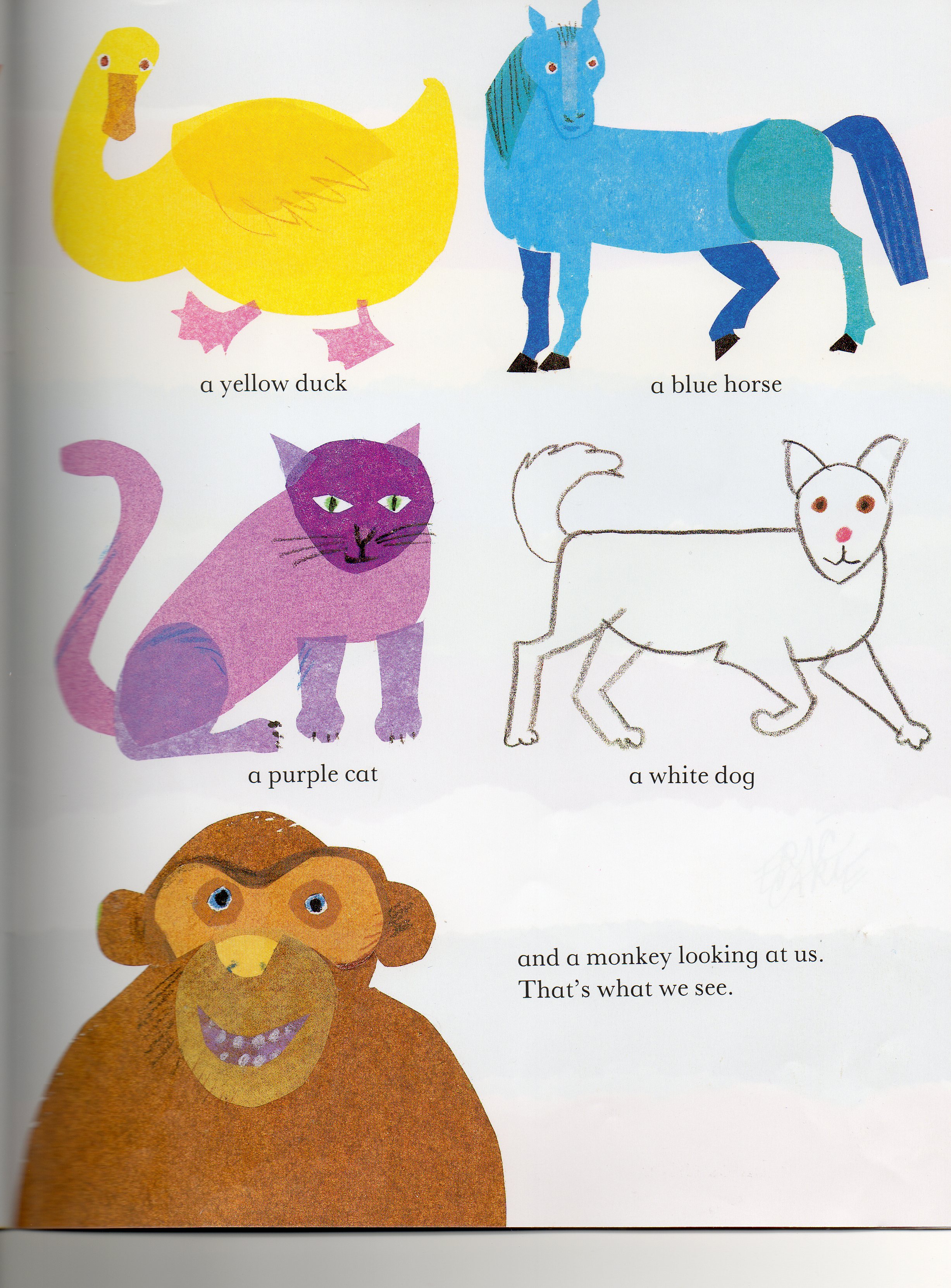 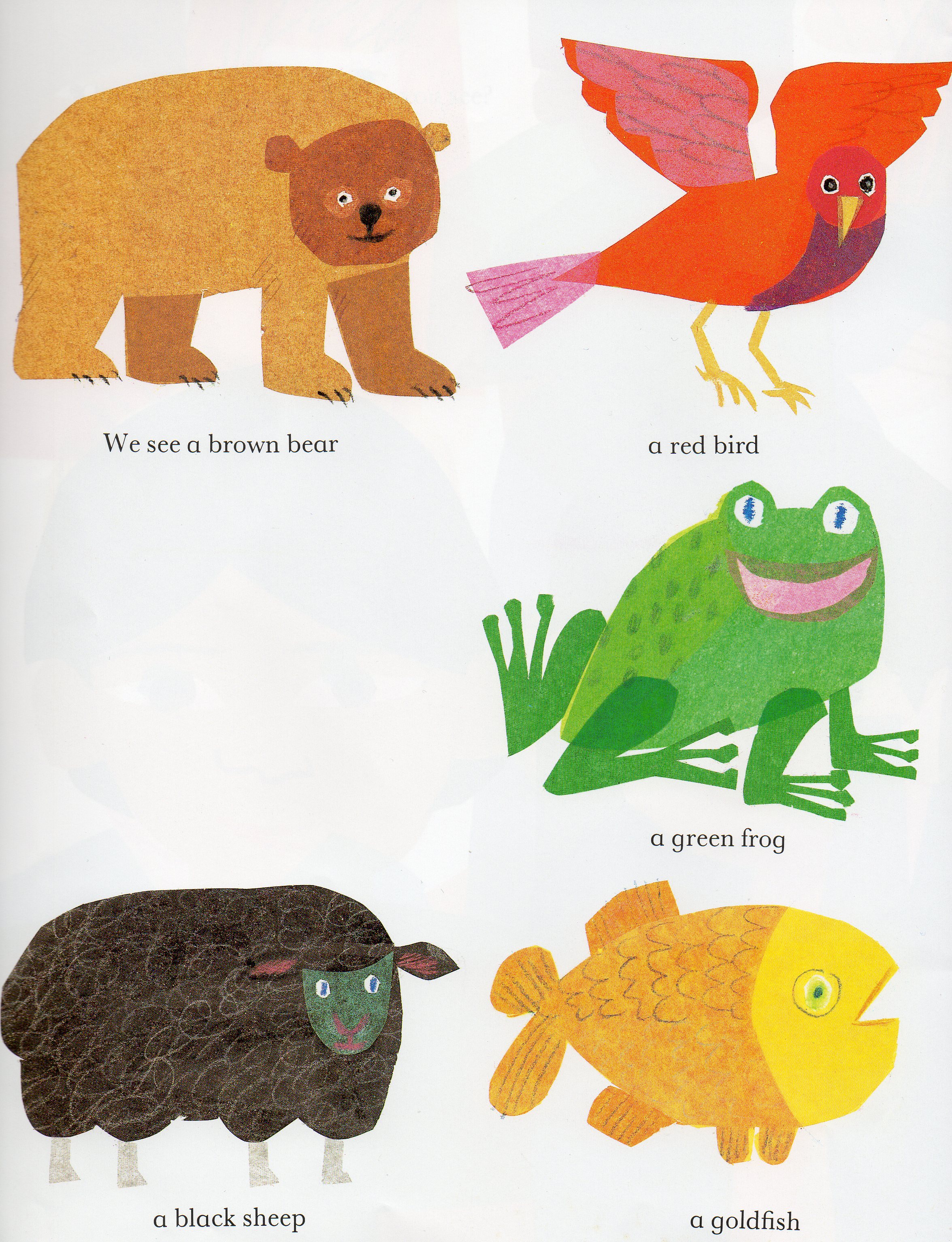 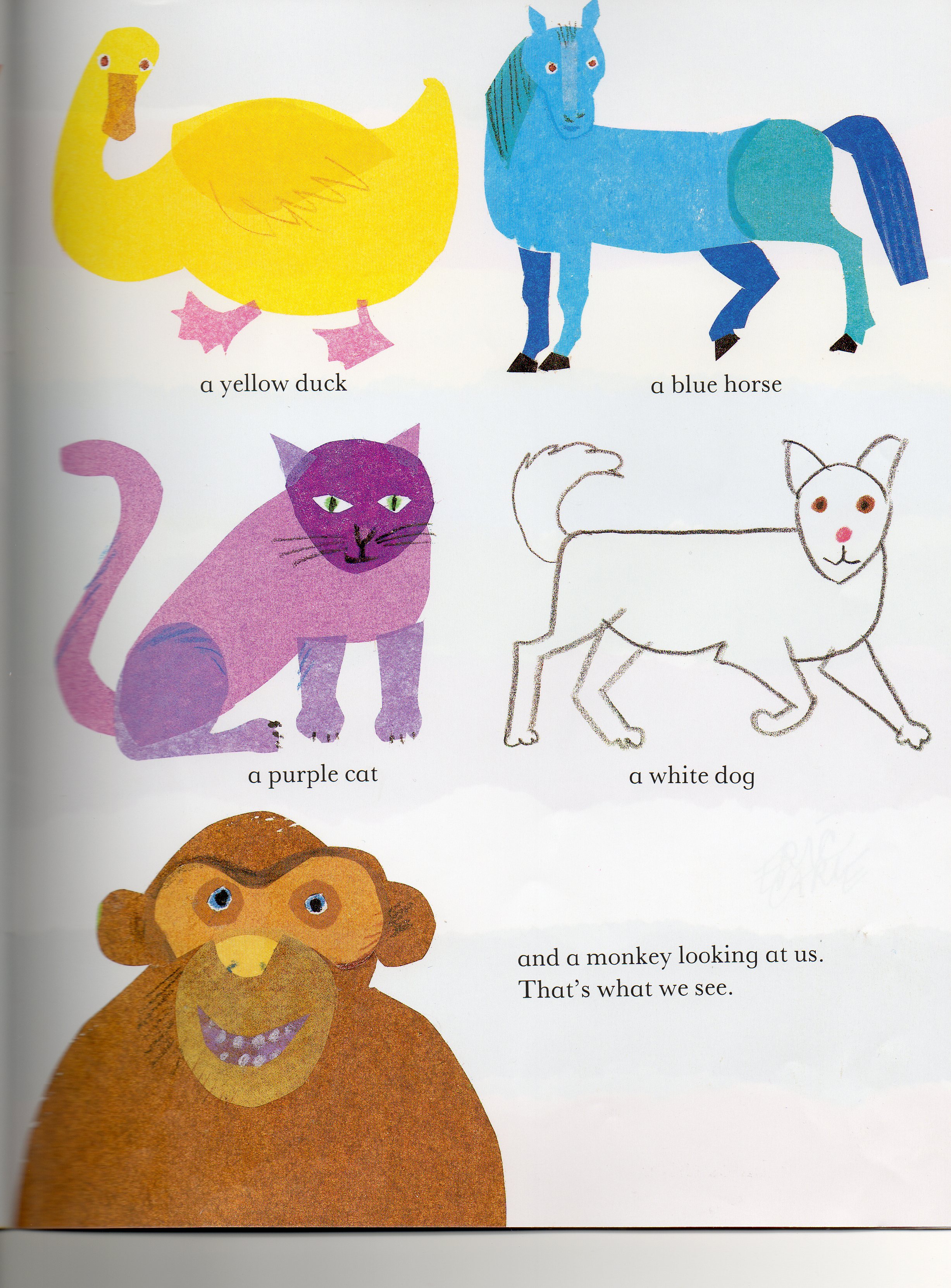 Mono,             Mono,

¿Qué puedes ver?
¡Puedo ver niños!
¡No puede ser!
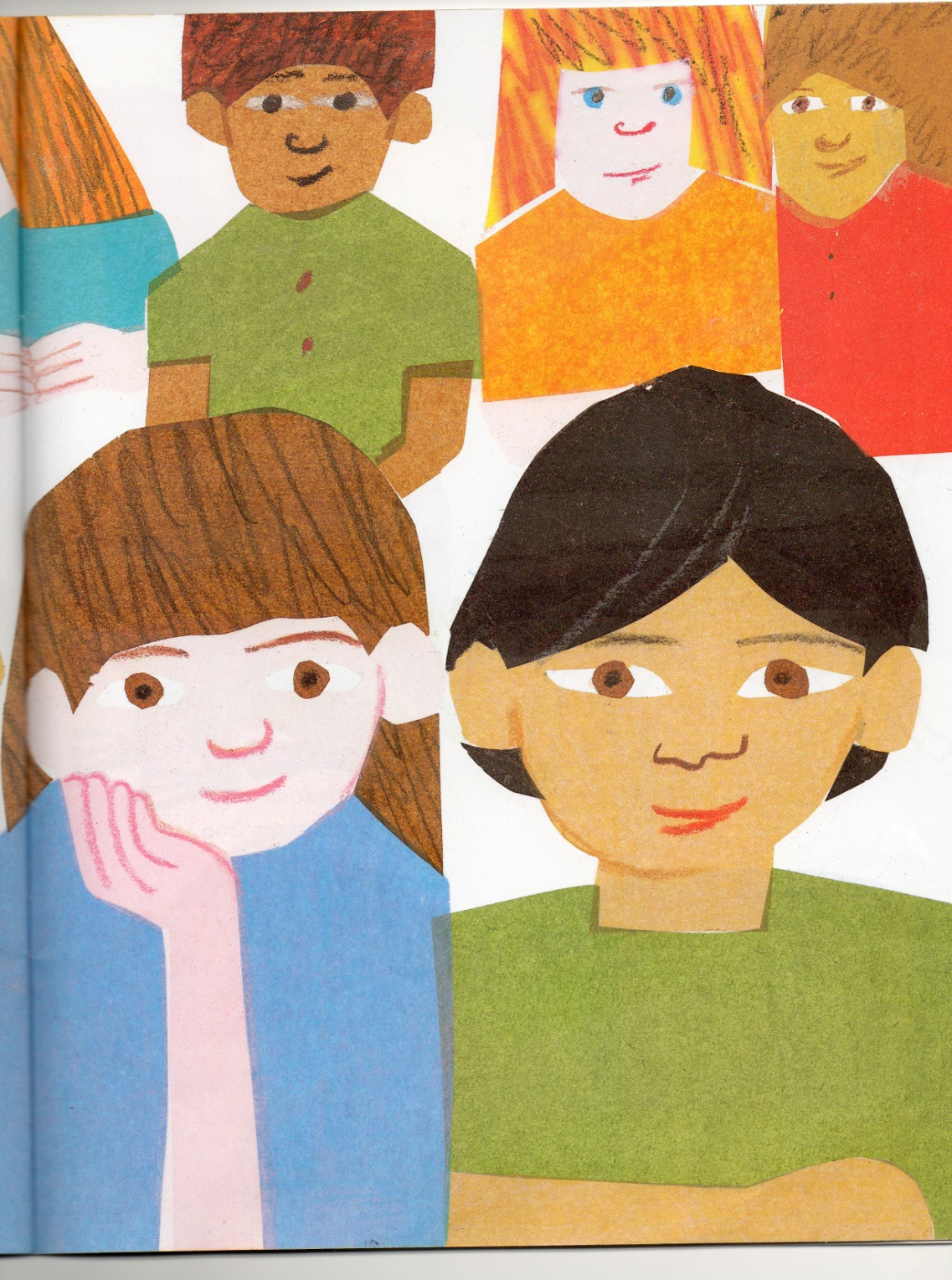 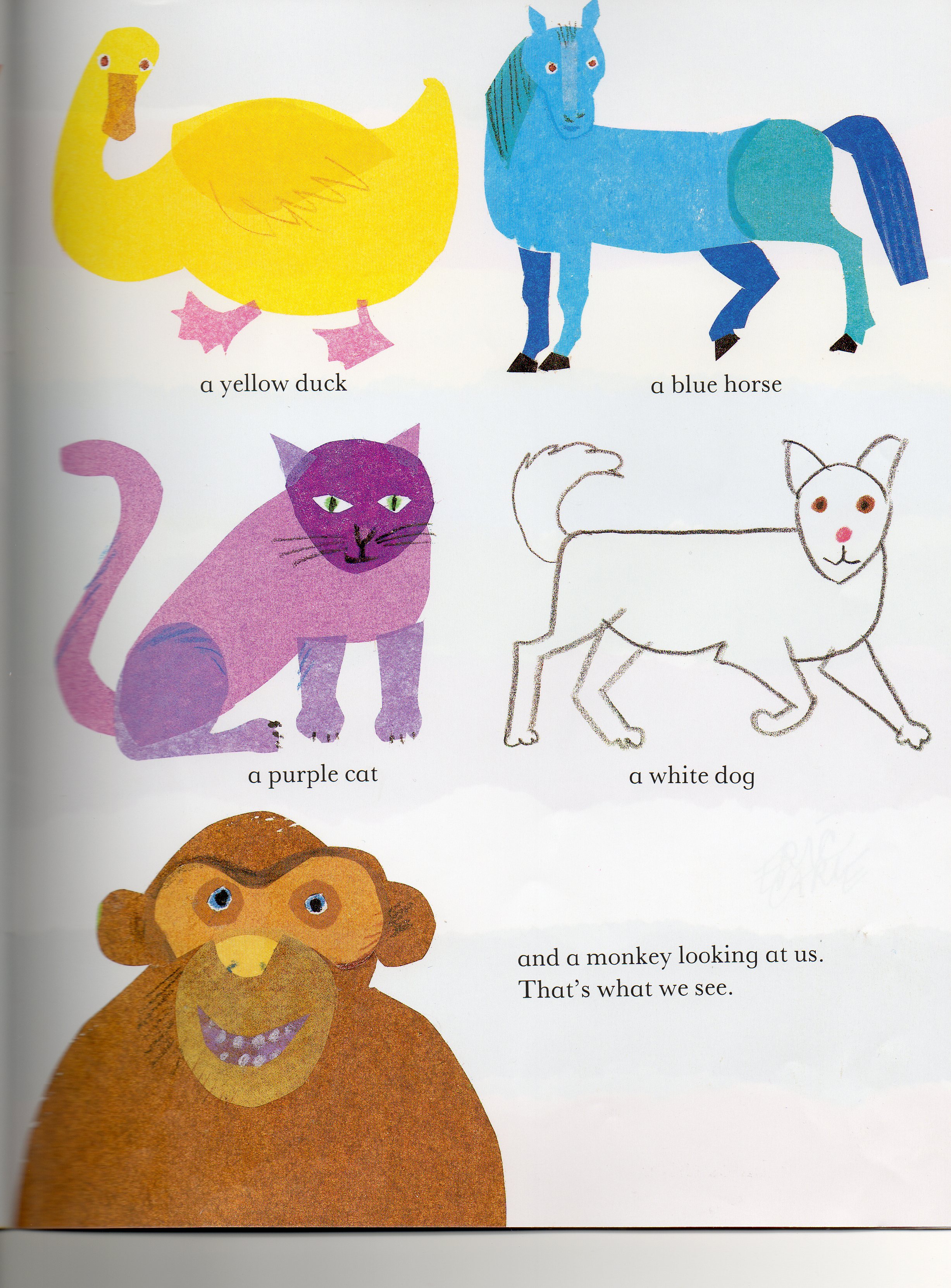 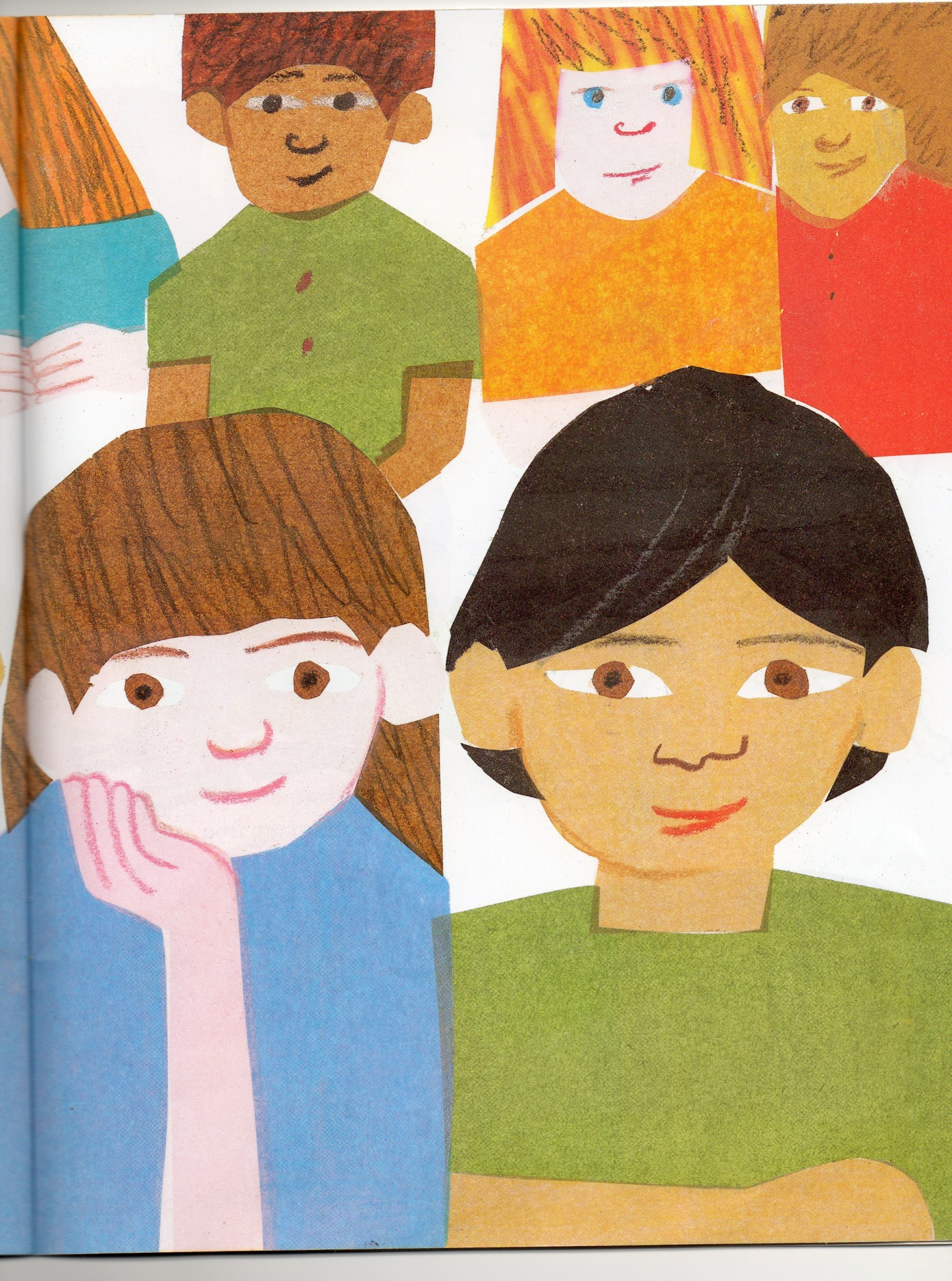 Niños,
Niños, 

¿Qué podéis
ver?
Podemos ver......
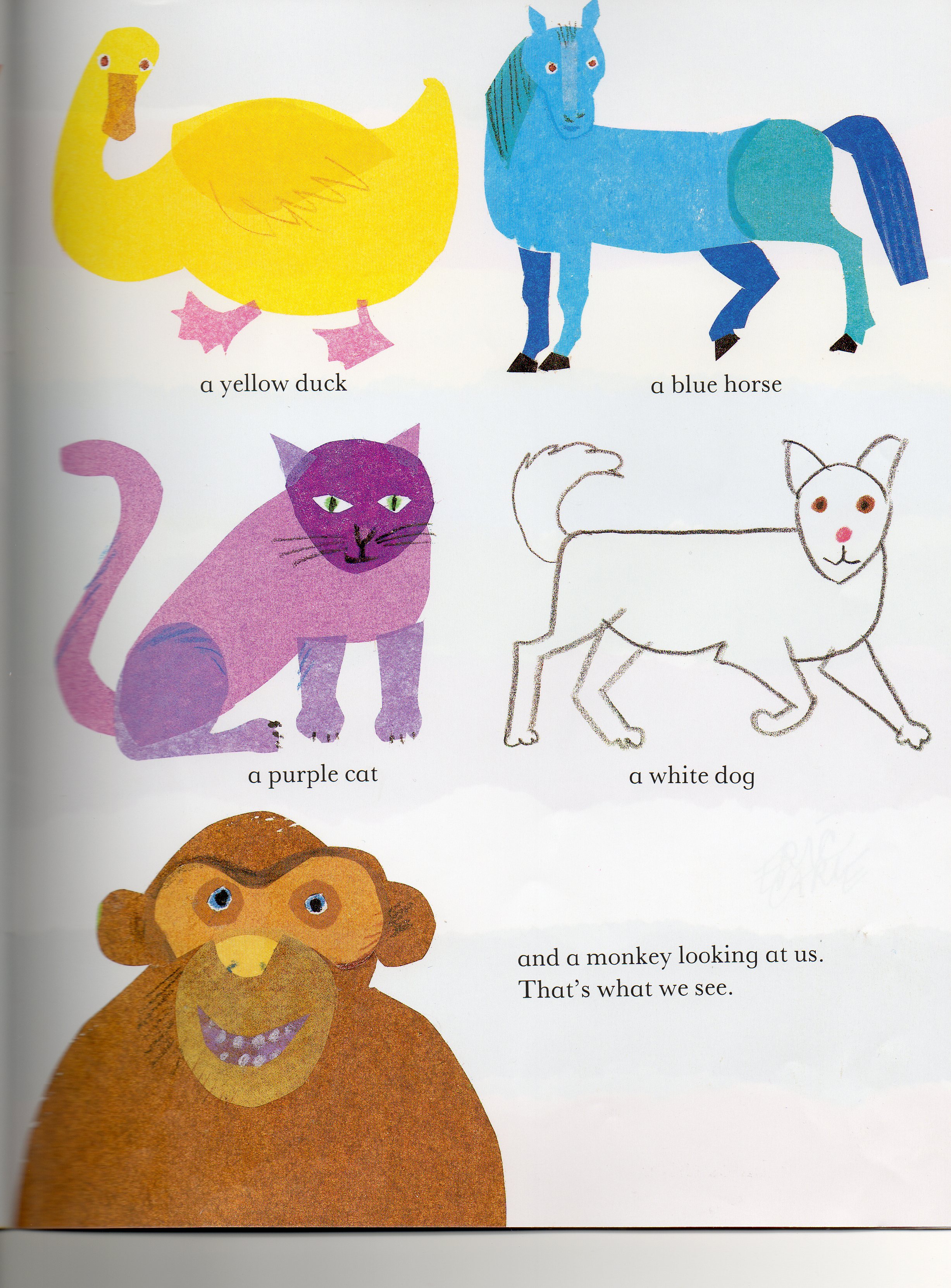 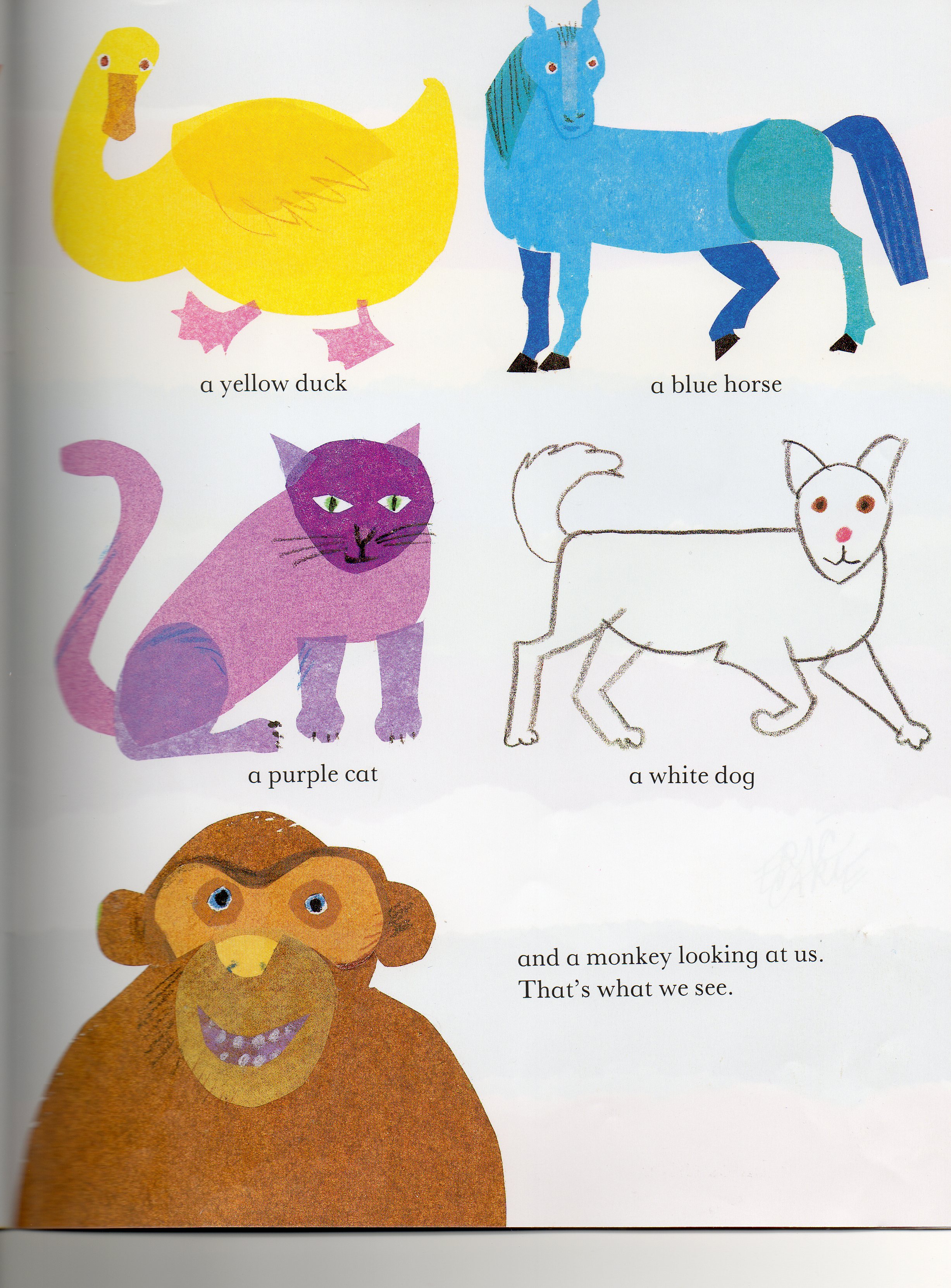 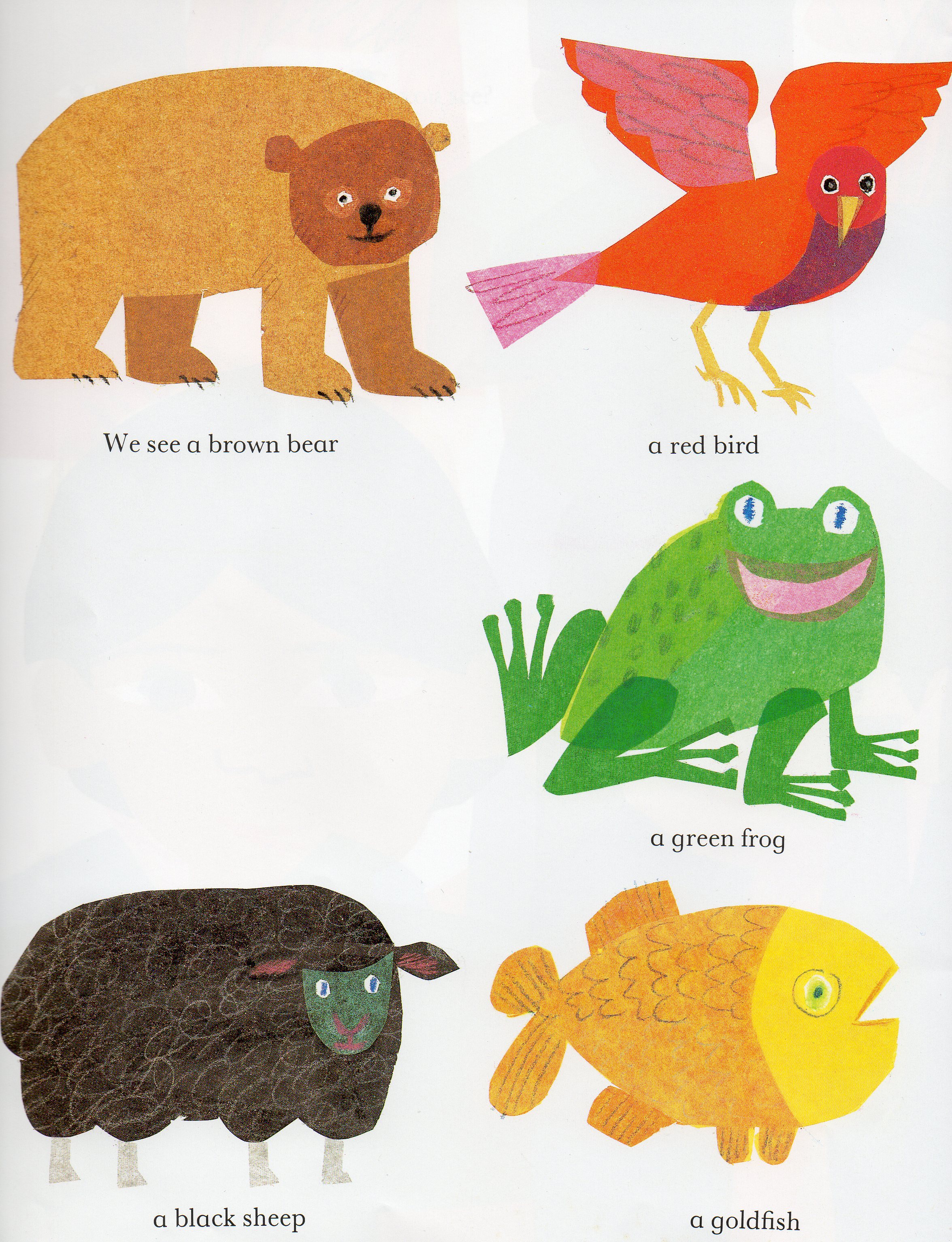 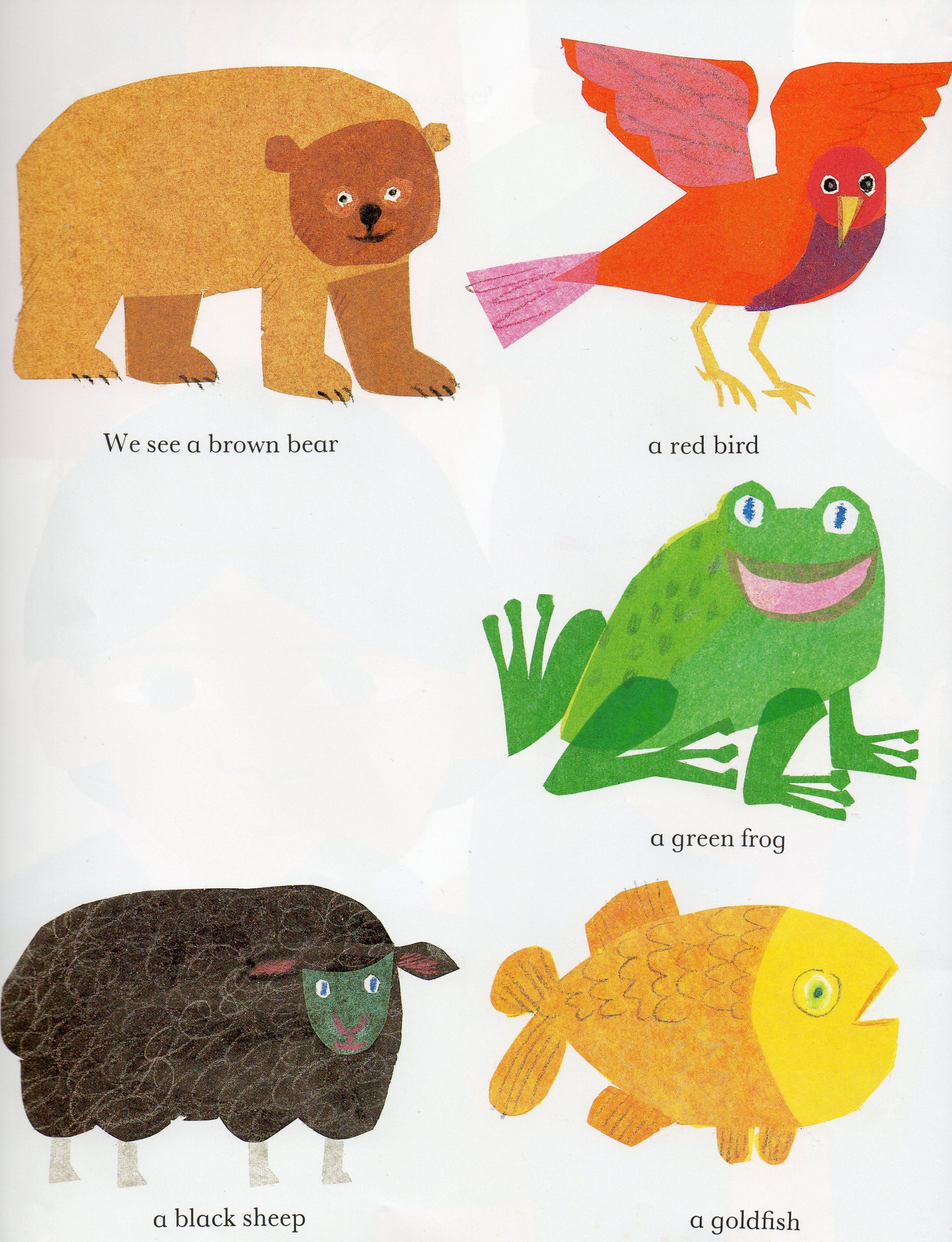 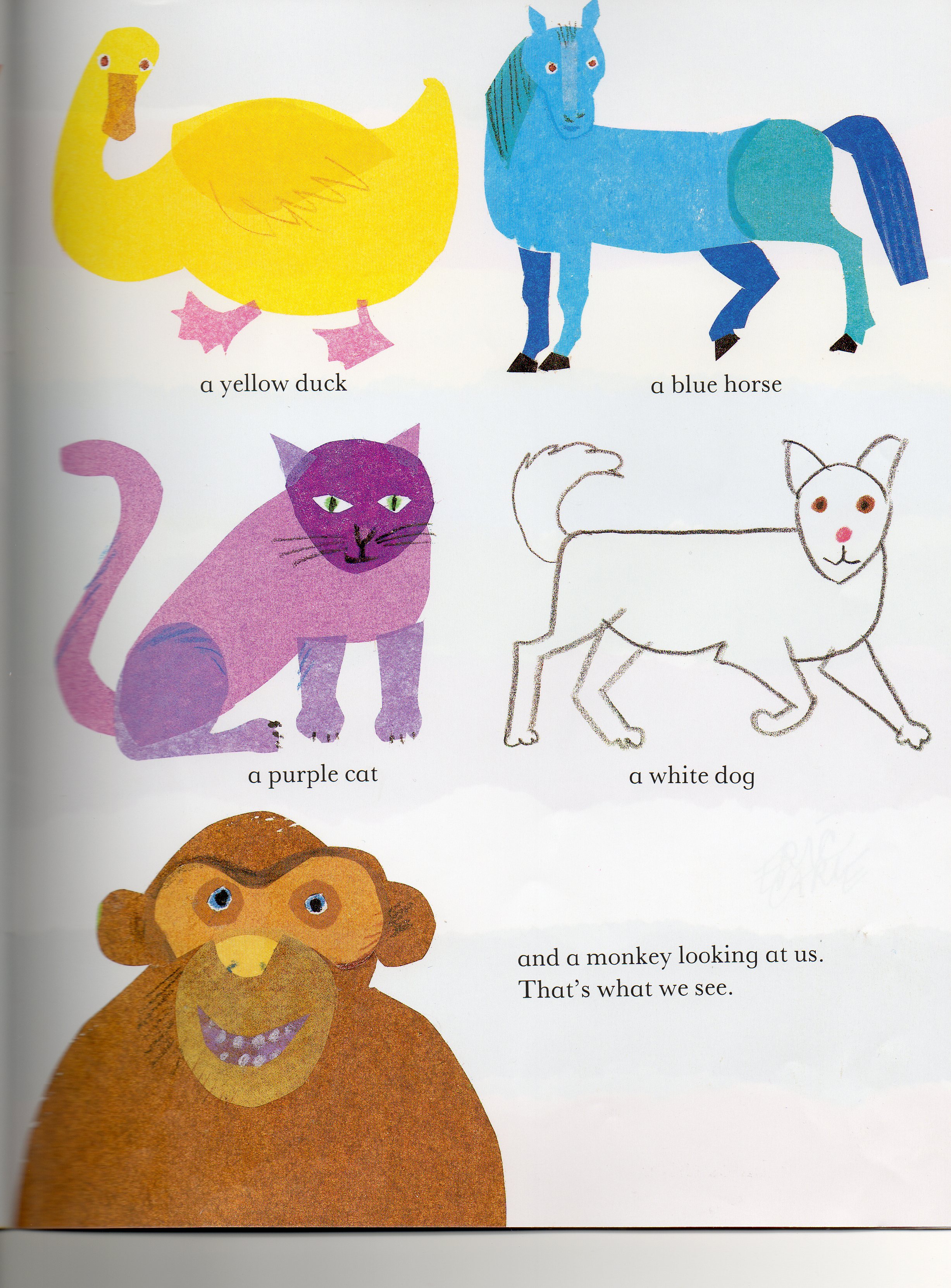 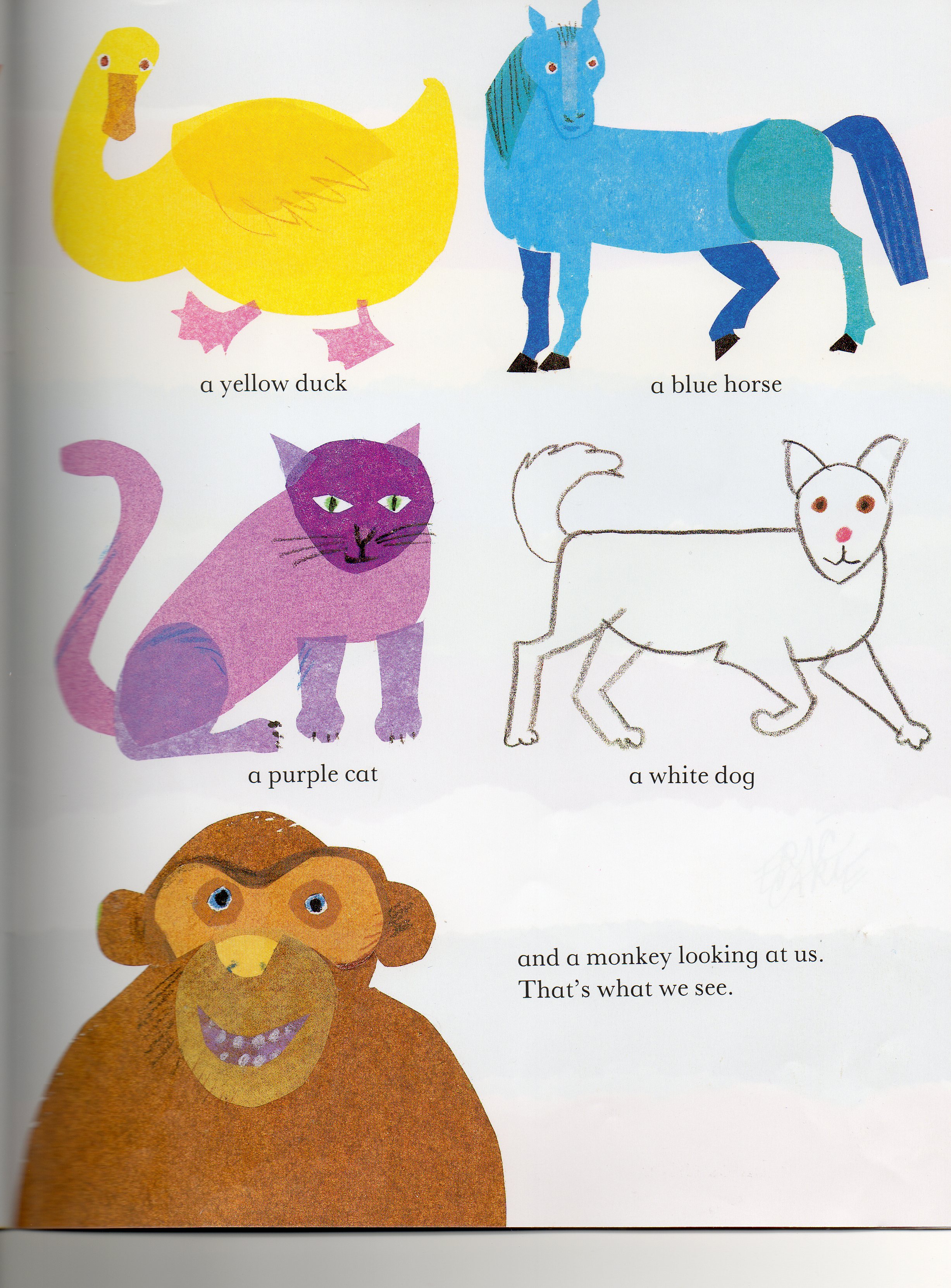 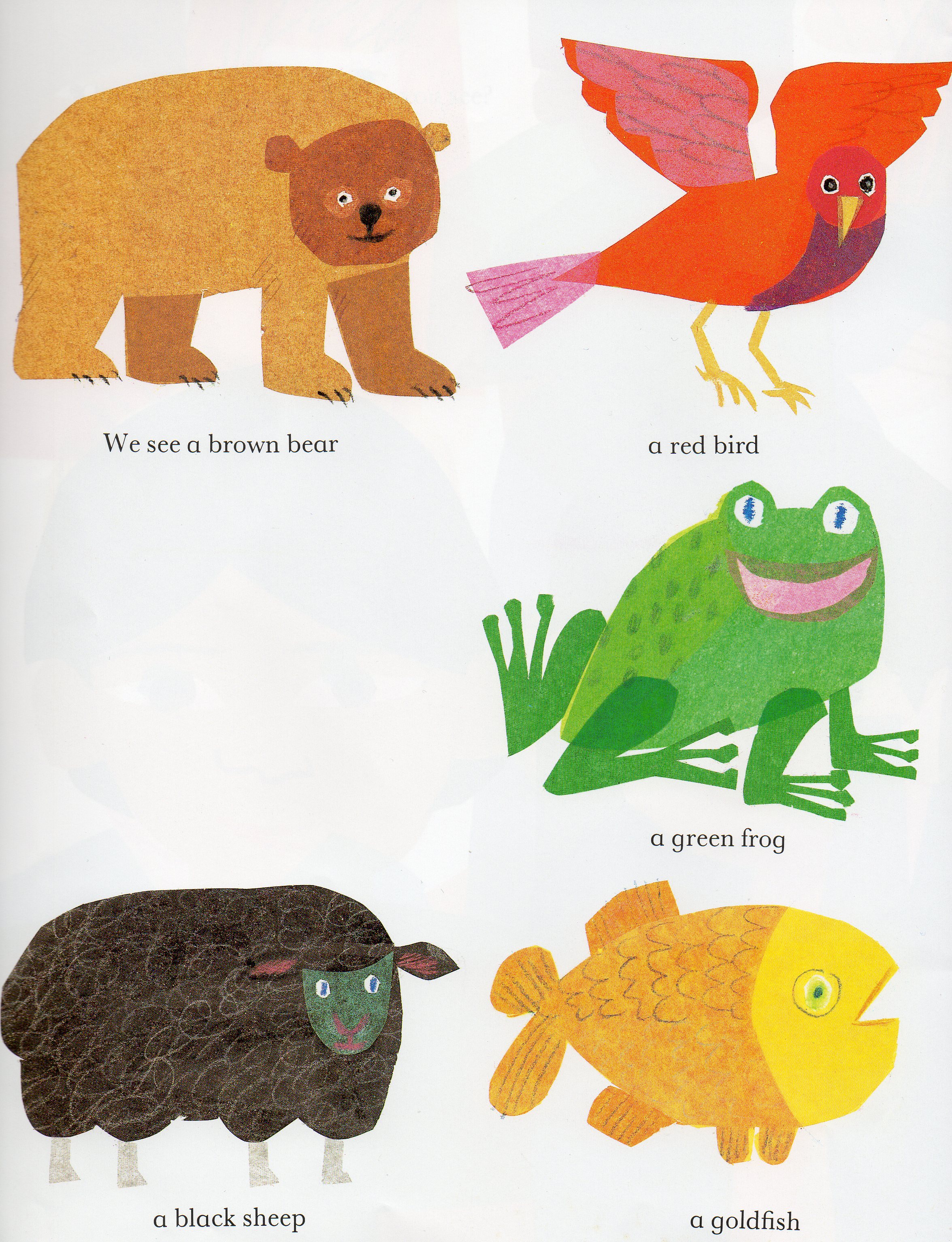 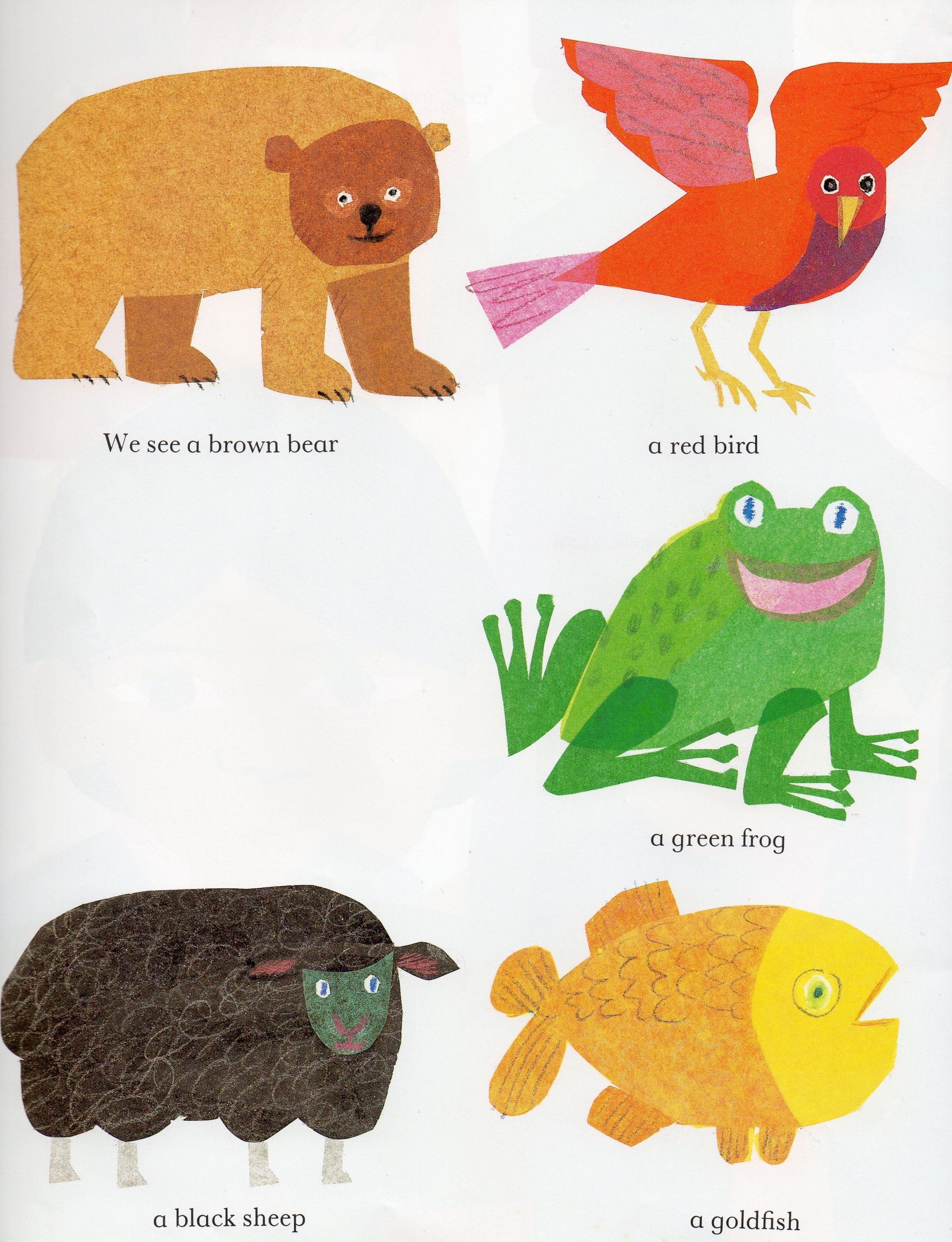 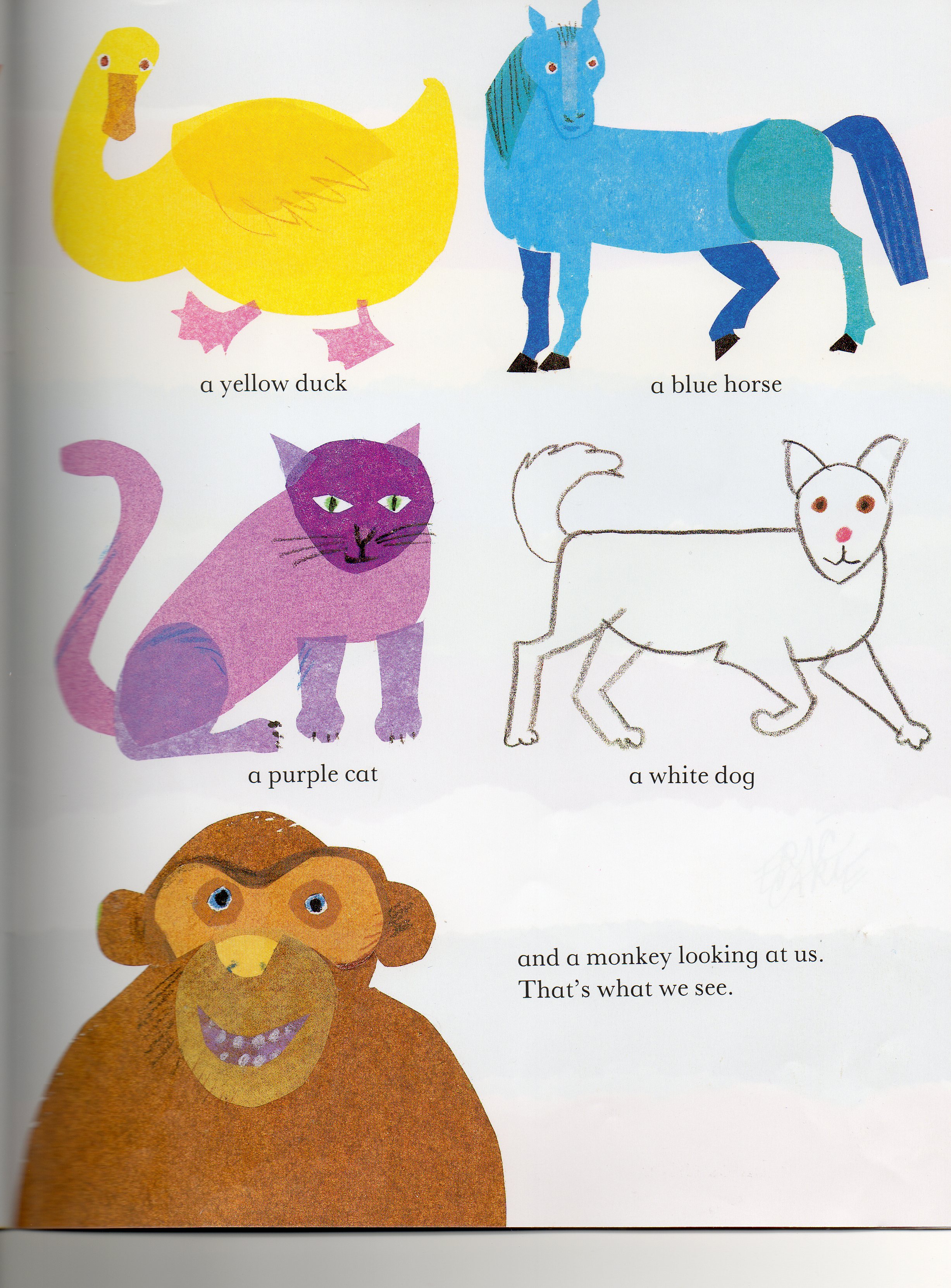 ¡Cuánto hay 
que ver!
Y colorín colorado,
este cuento se ha acabado.
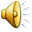 Fin
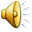